Projekt programu Erasmus+ pt.: „ICT i nowe technologie gwarancją rozwoju UTW”zrealizowany przez Tarnogórski Uniwersytet Trzeciego WiekuGrecja - Tolo15 – 26. 05. 2023
Wylot - Pyrzowice
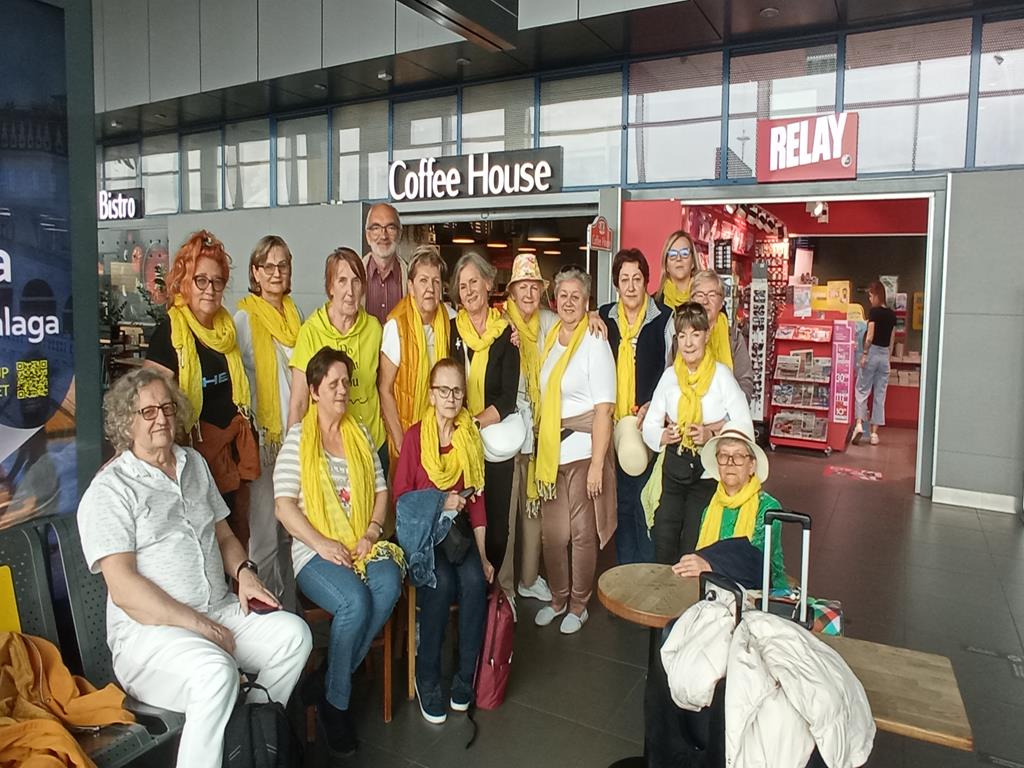 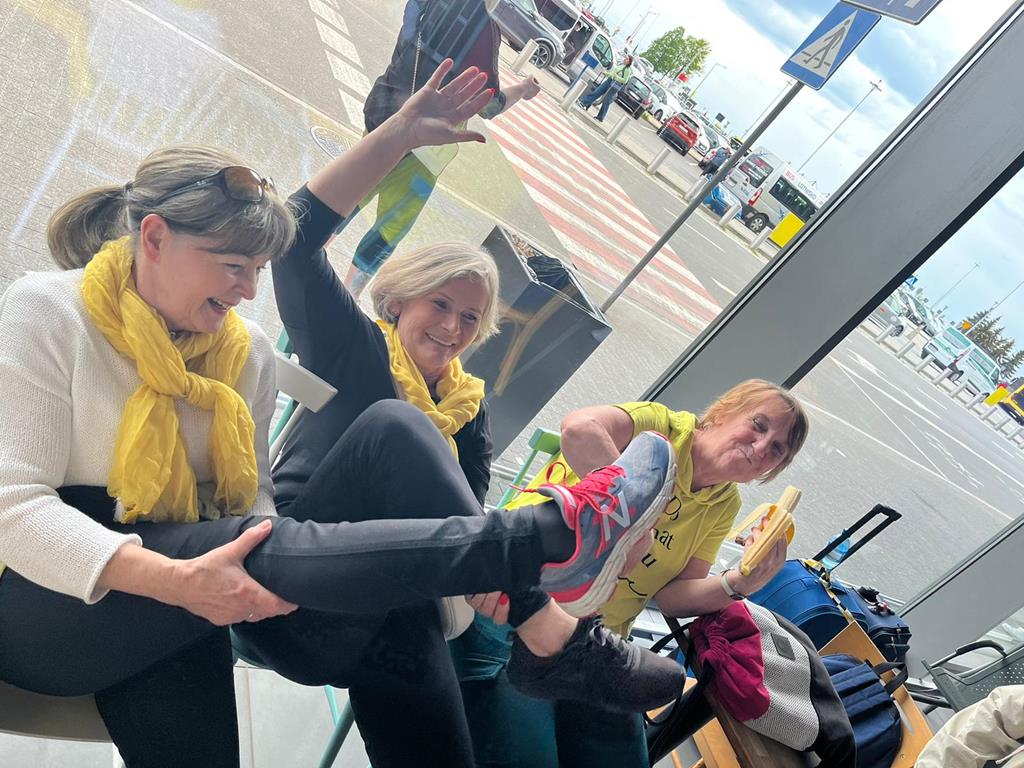 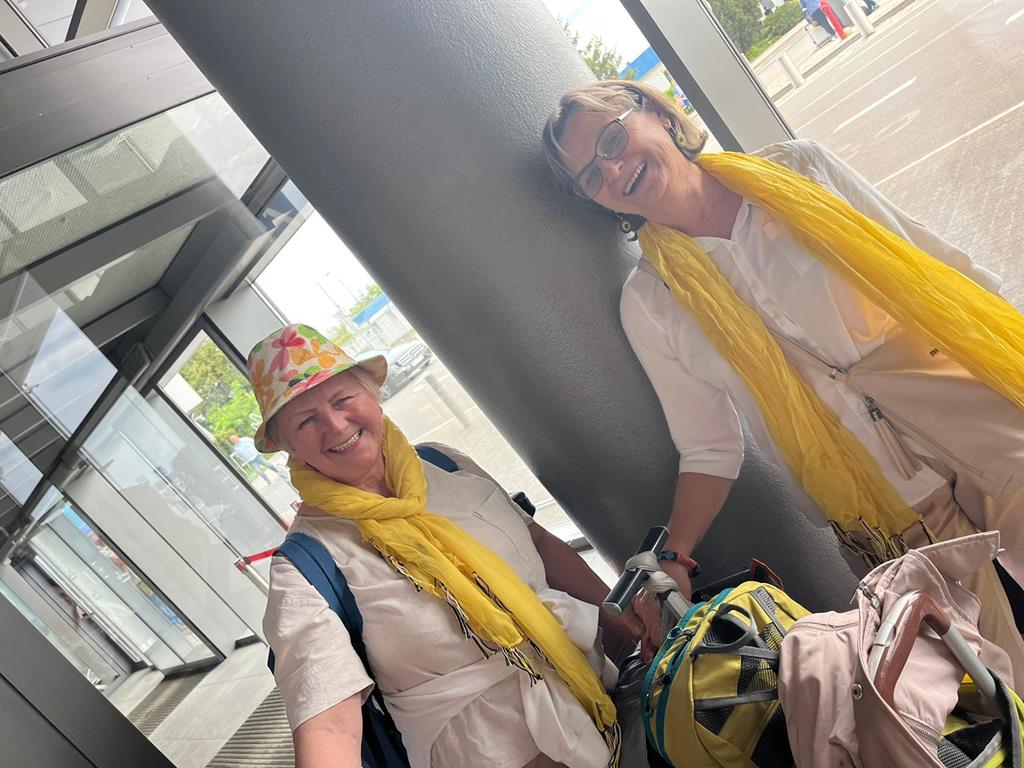 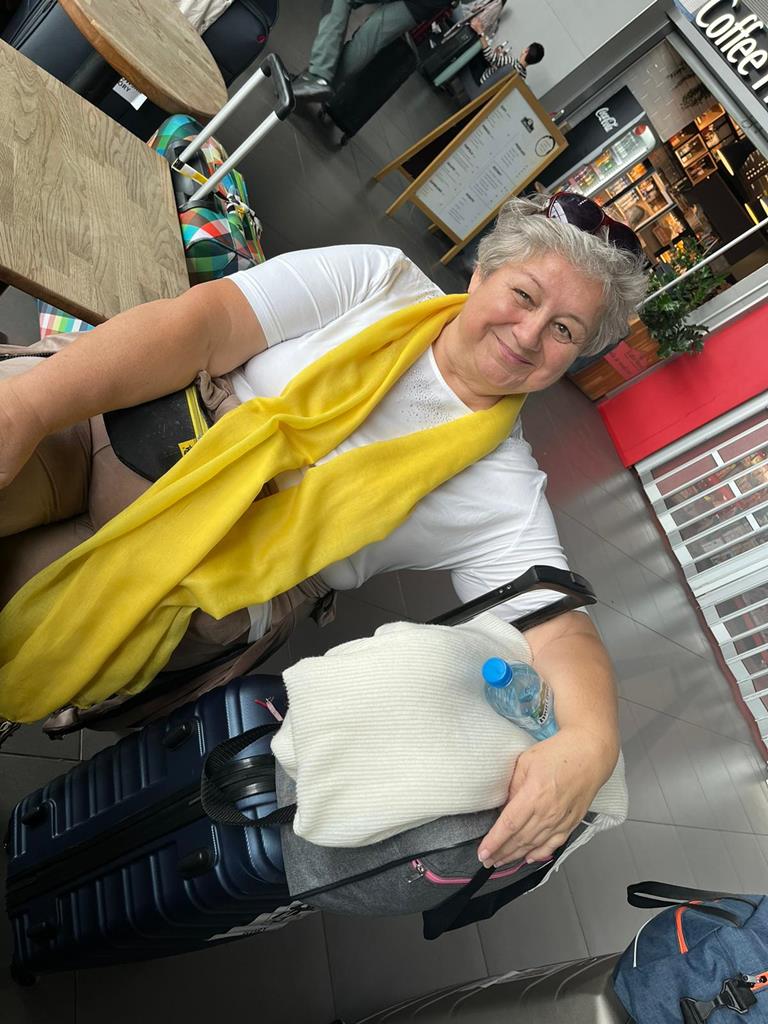 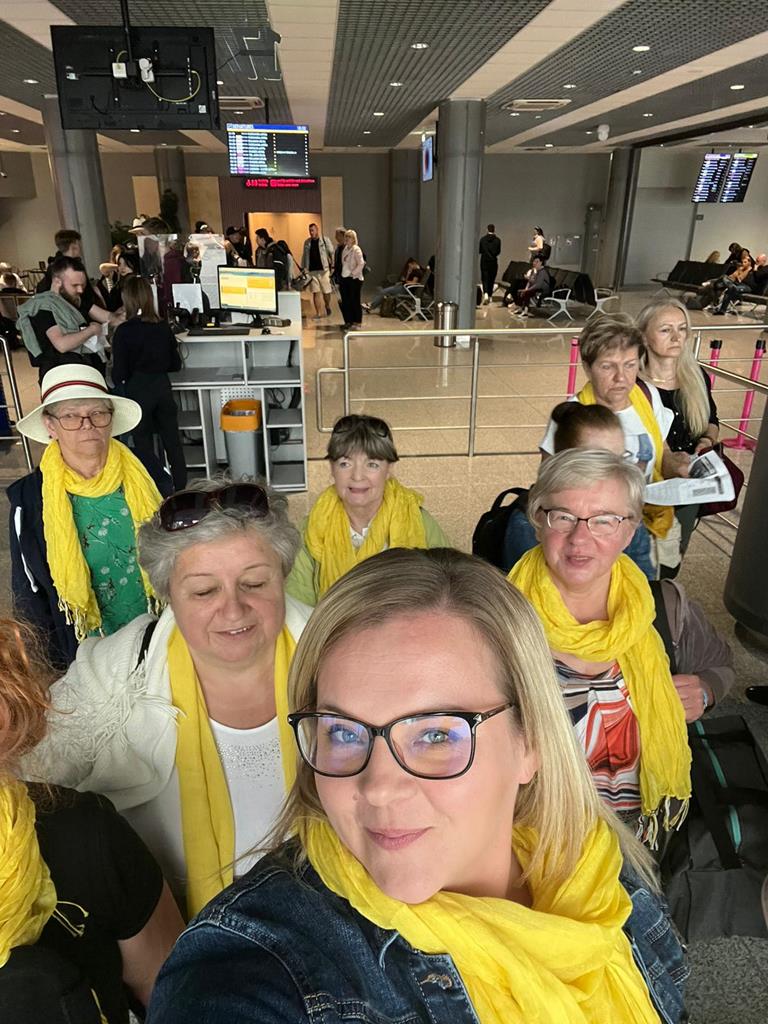 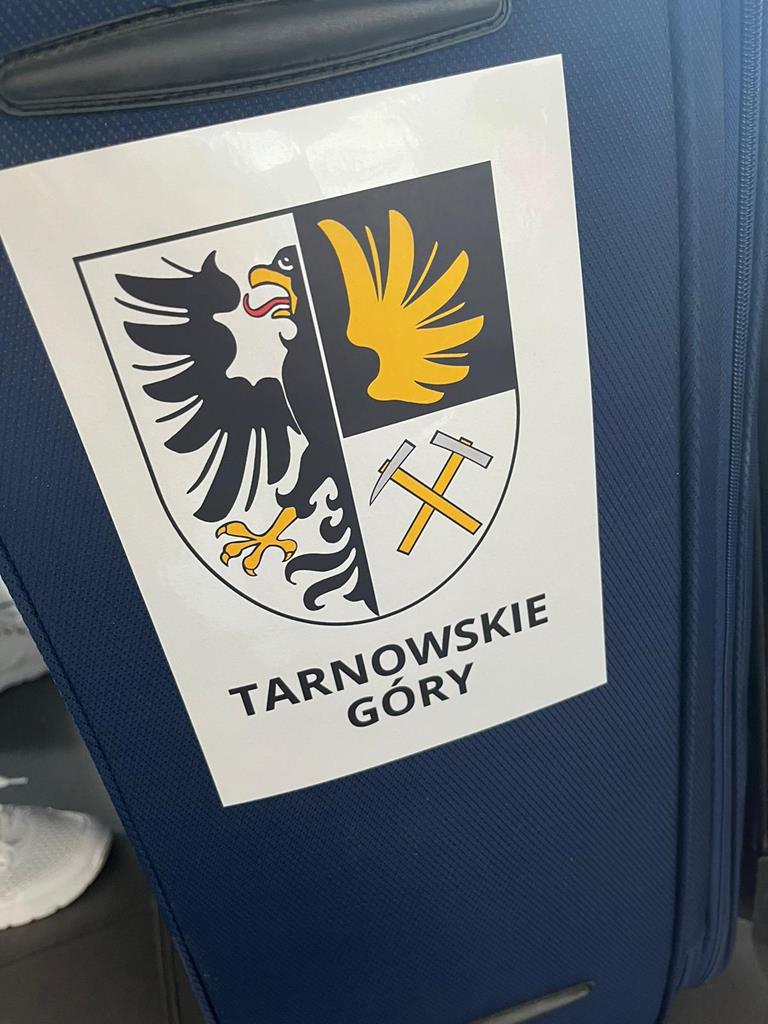 „Nasze” Tolo
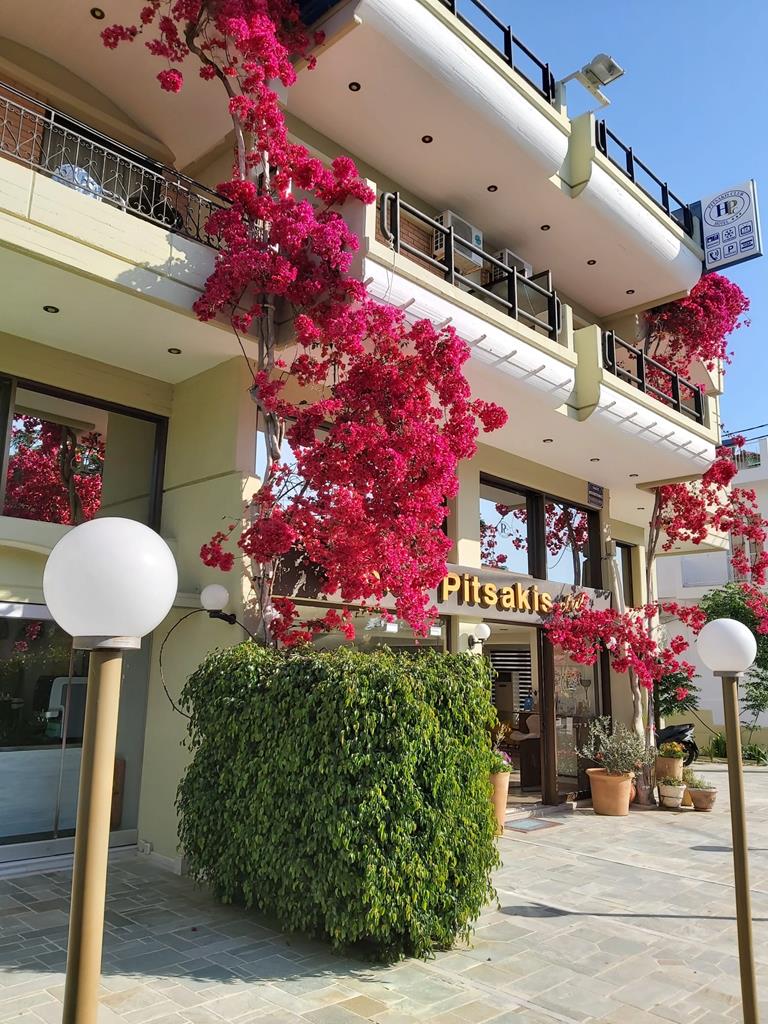 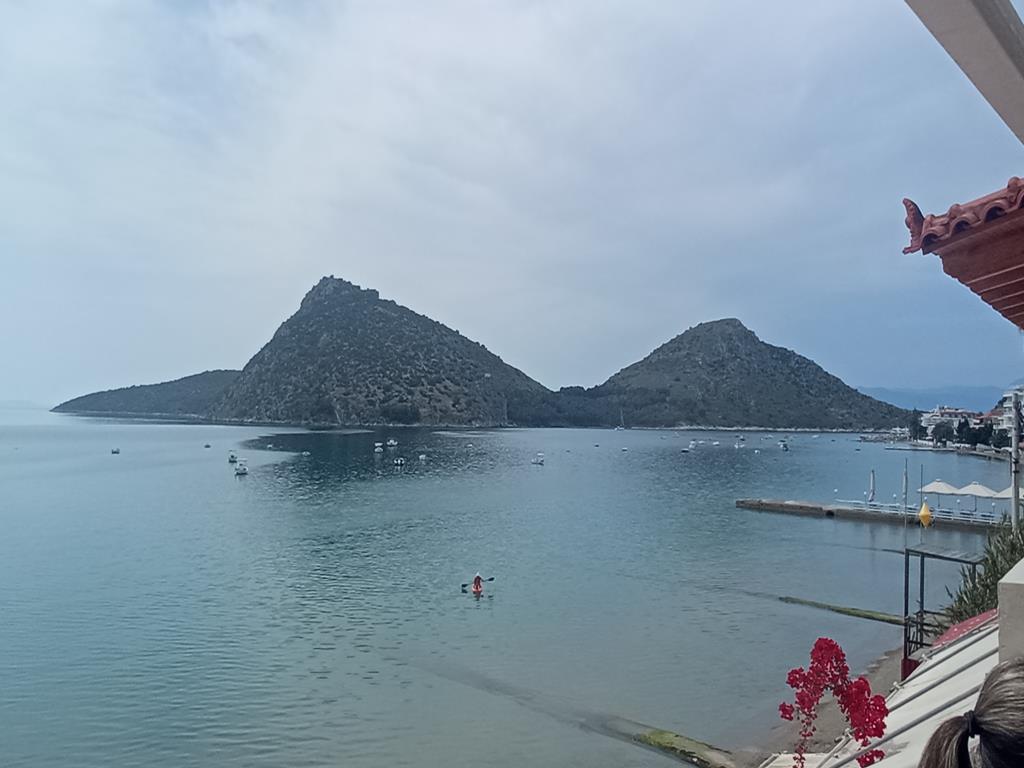 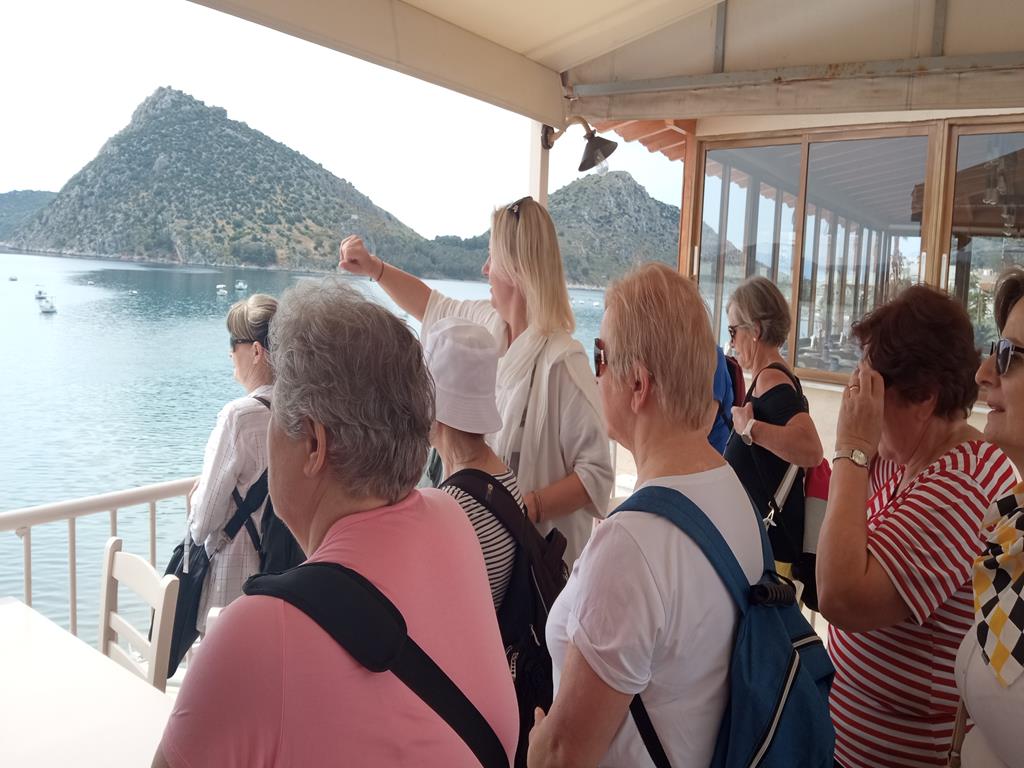 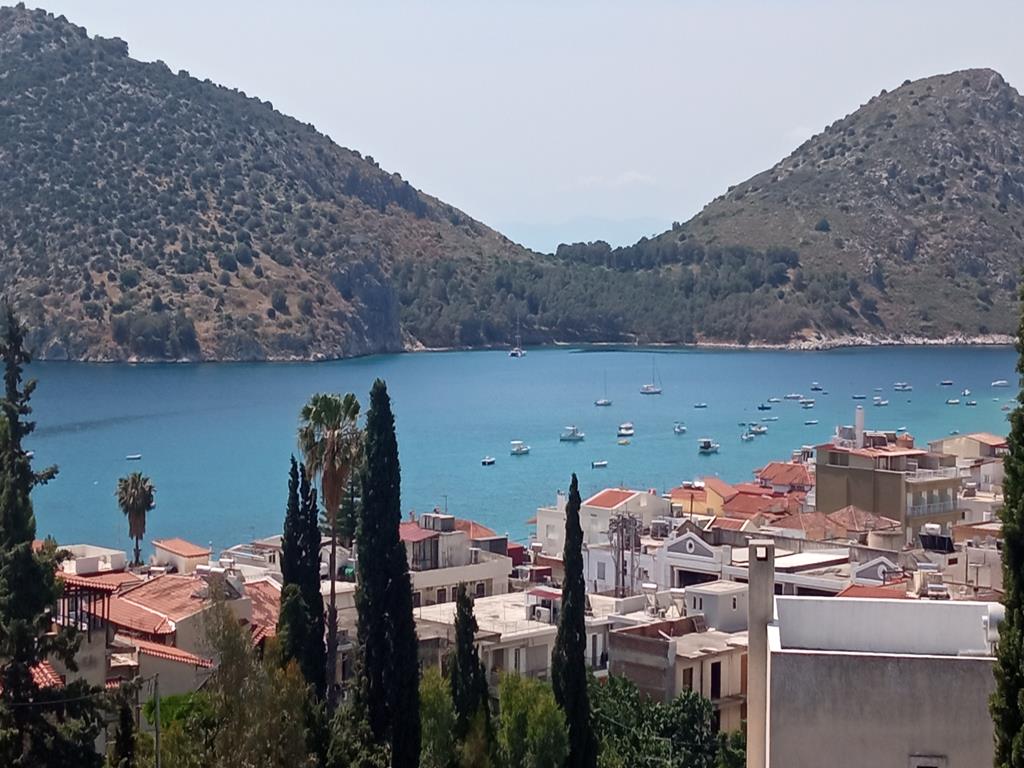 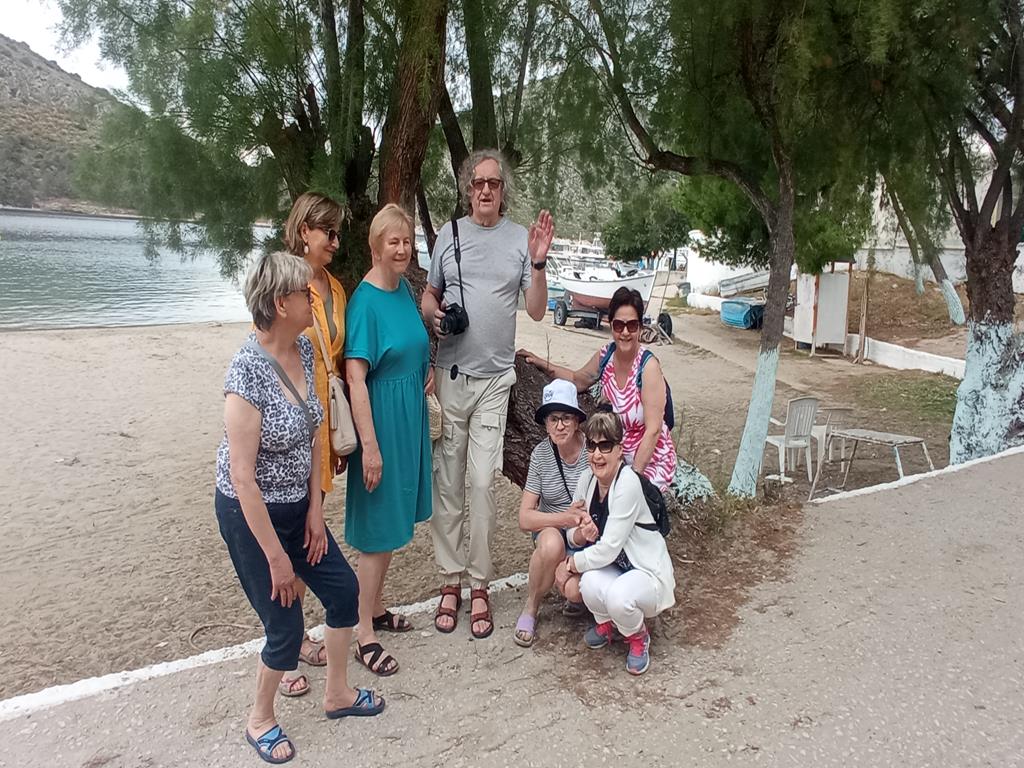 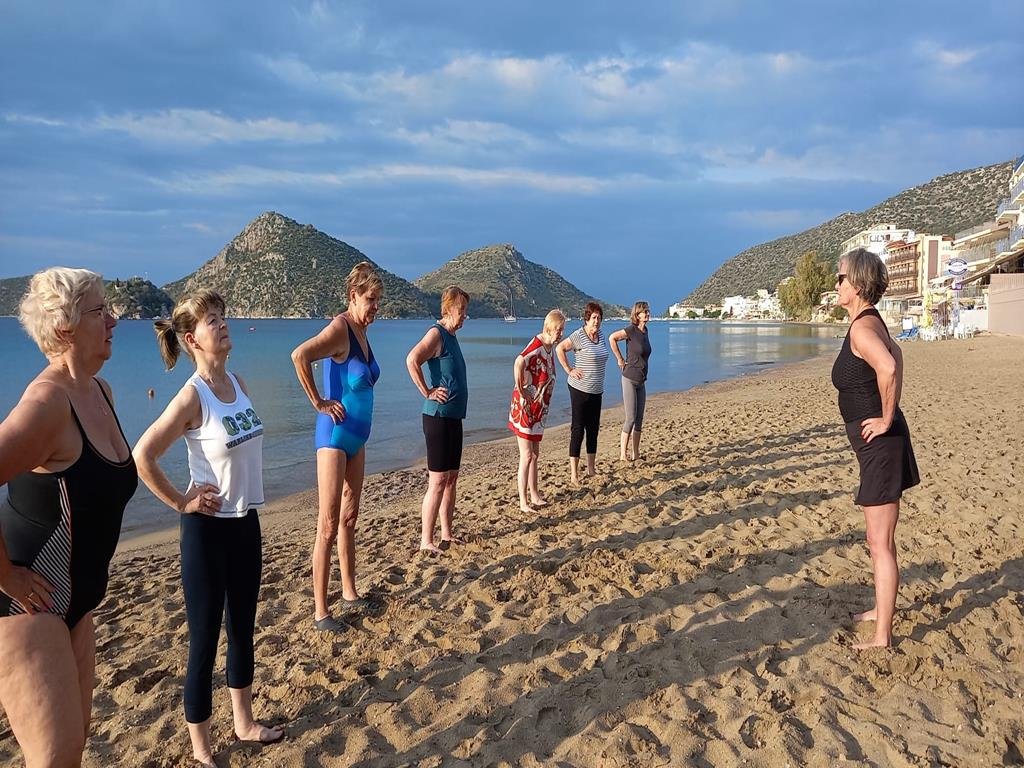 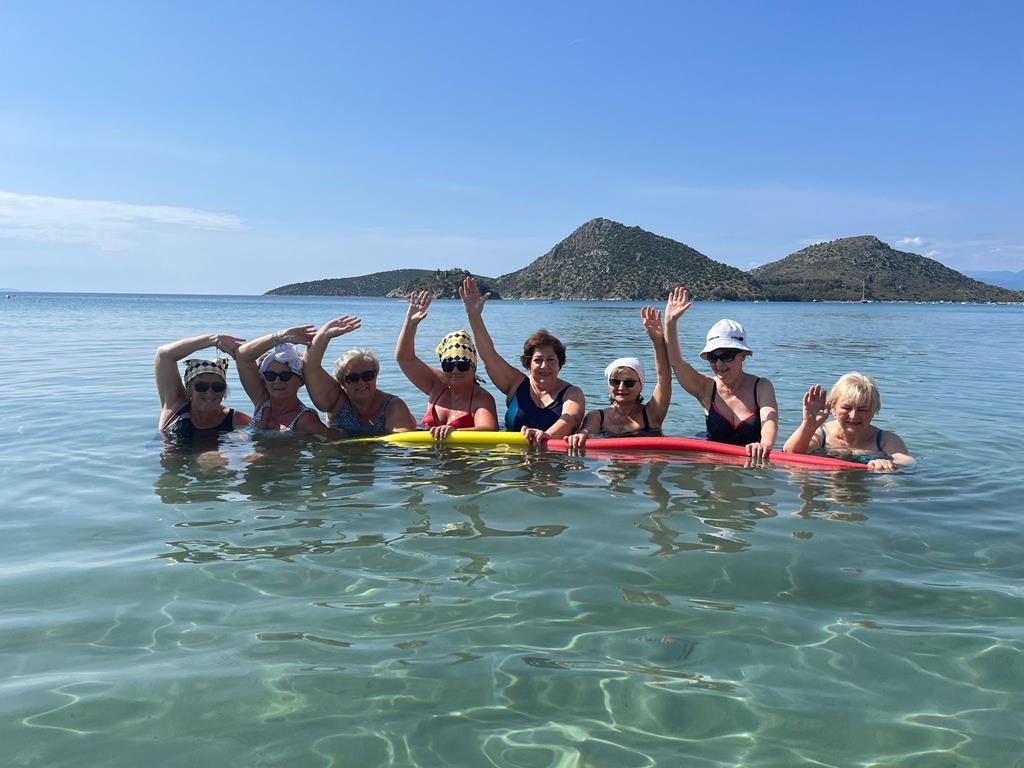 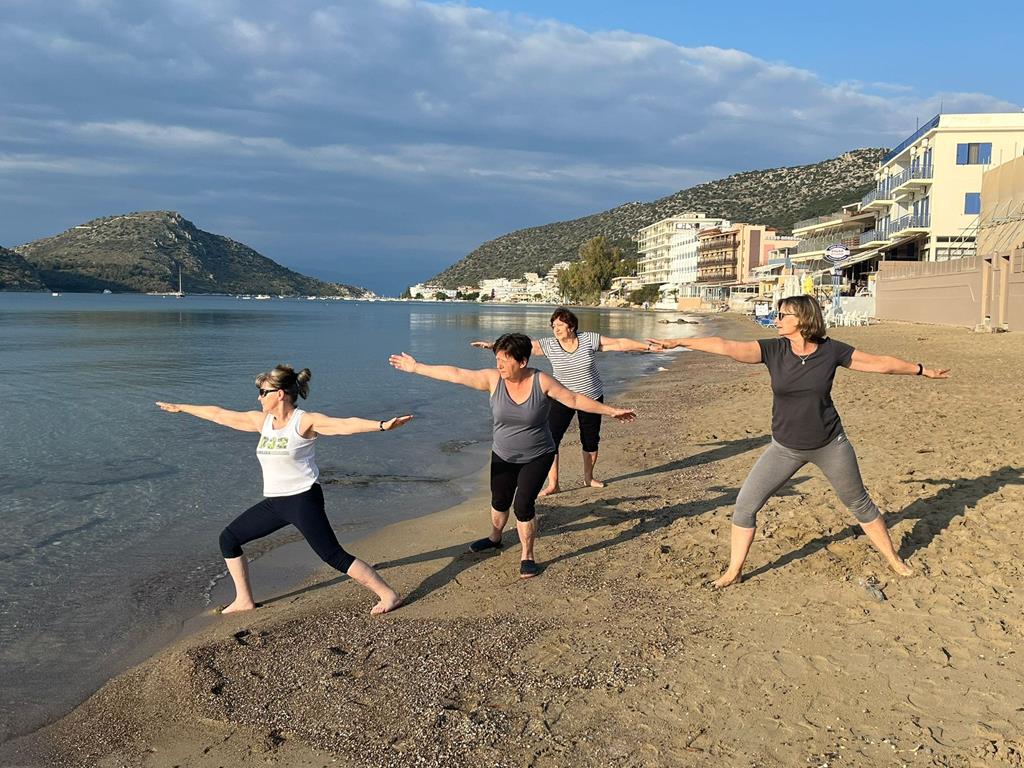 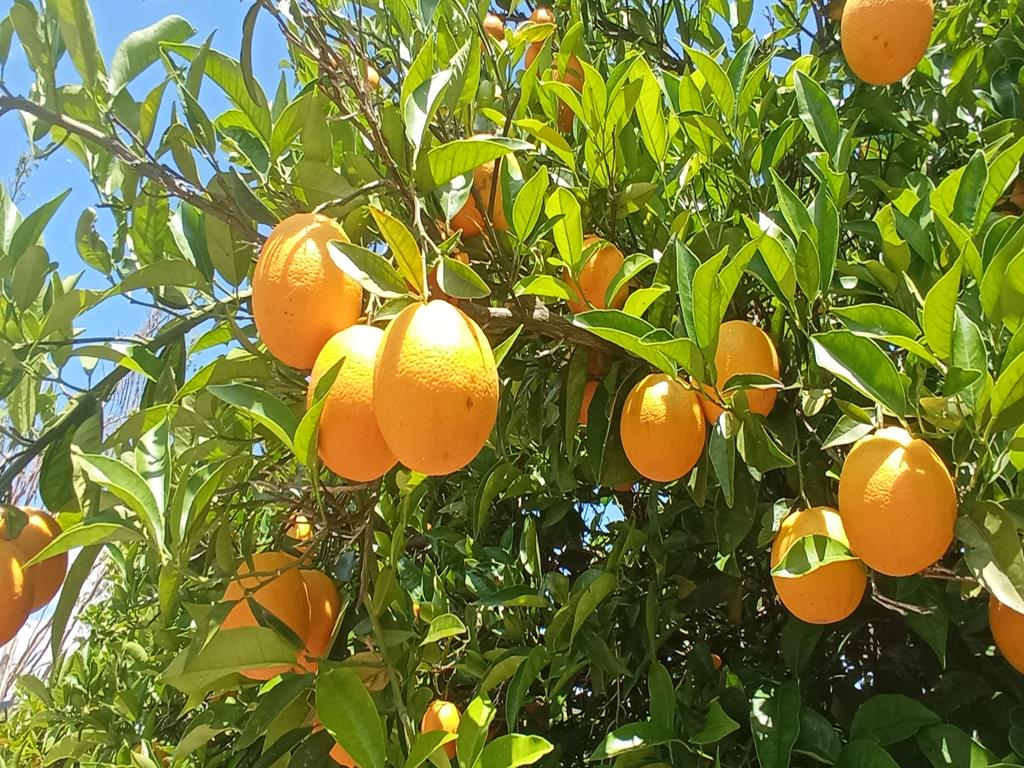 Tolo Starożytne miasto Asini
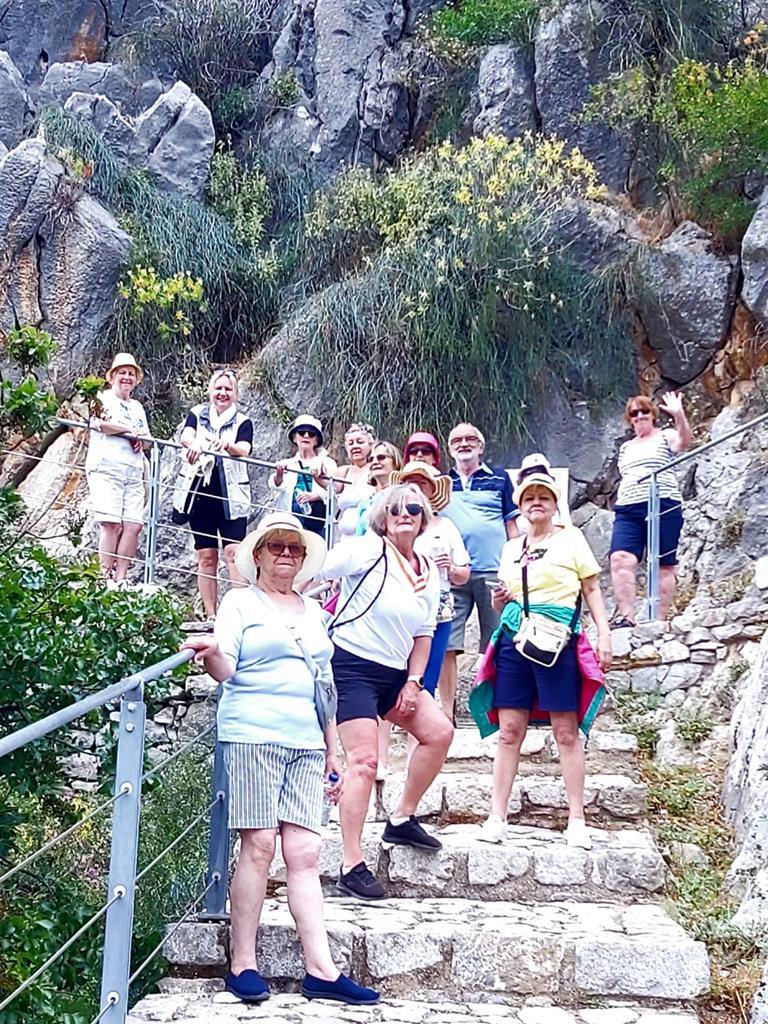 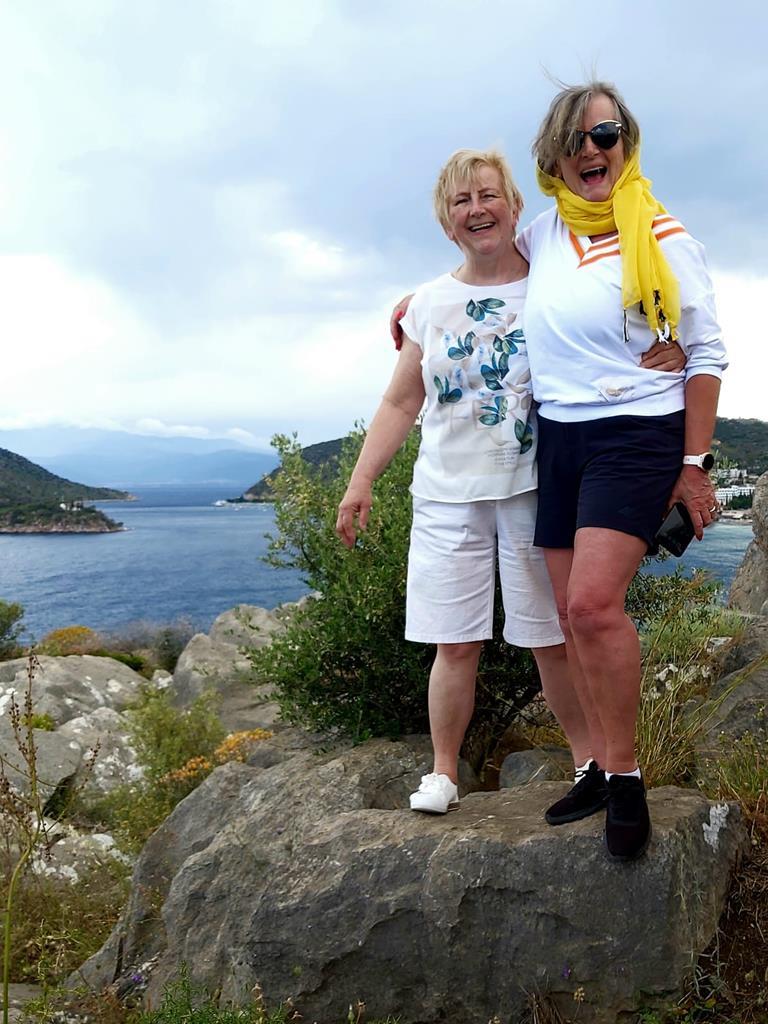 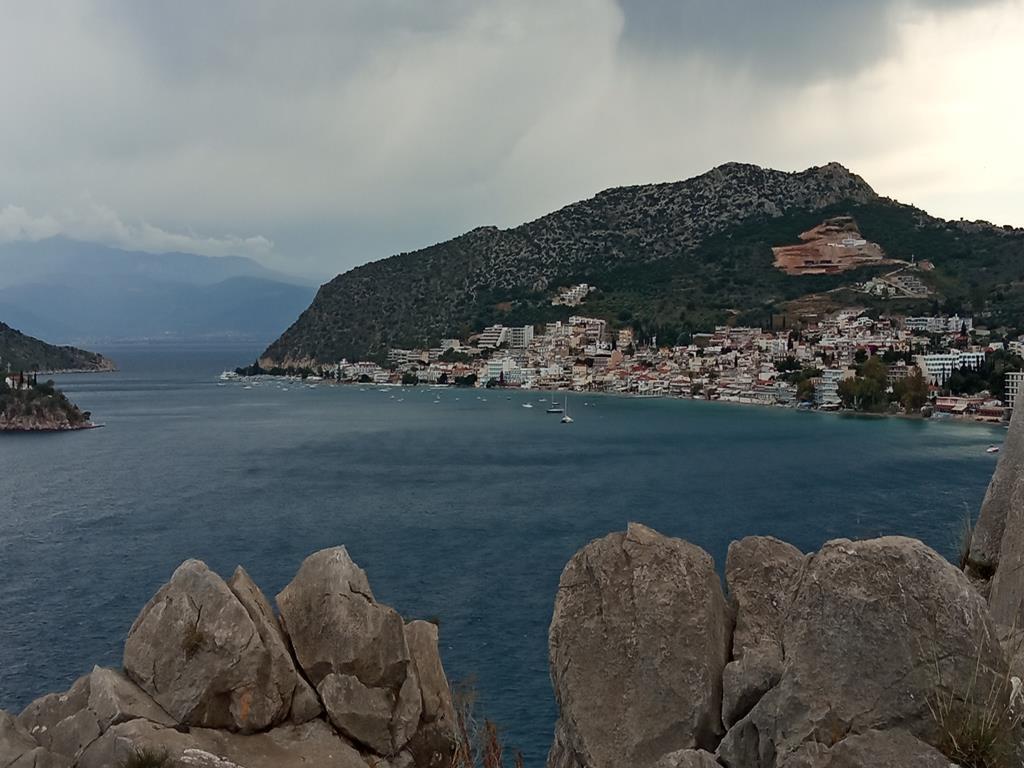 ToloHotel Pitsakis
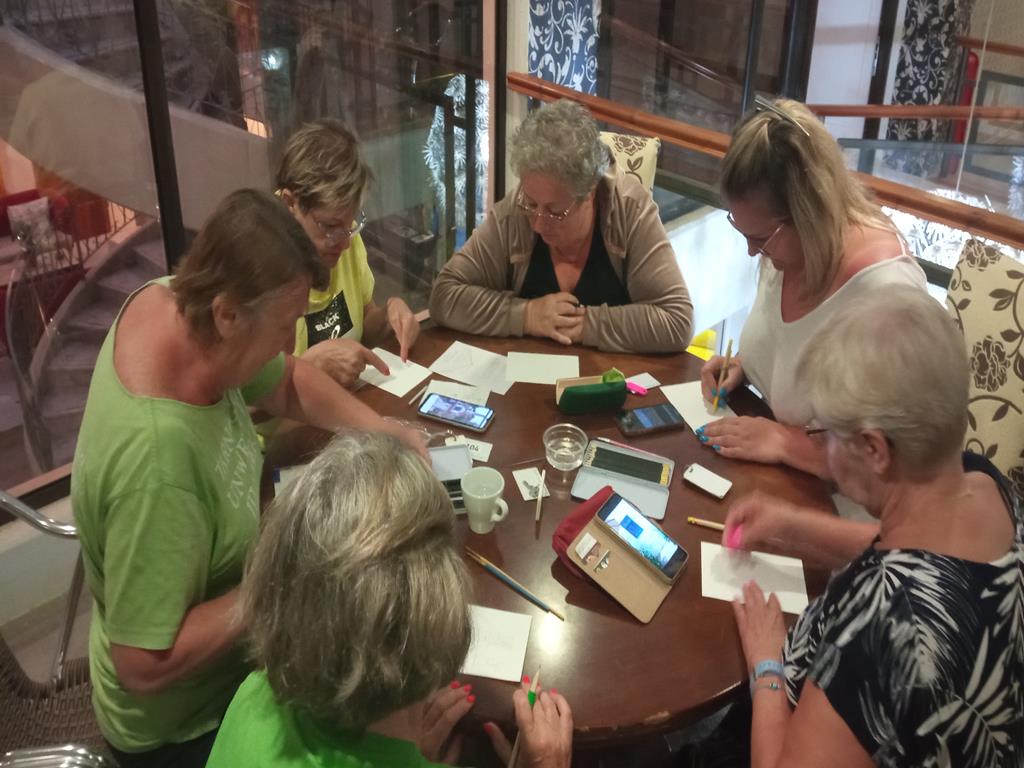 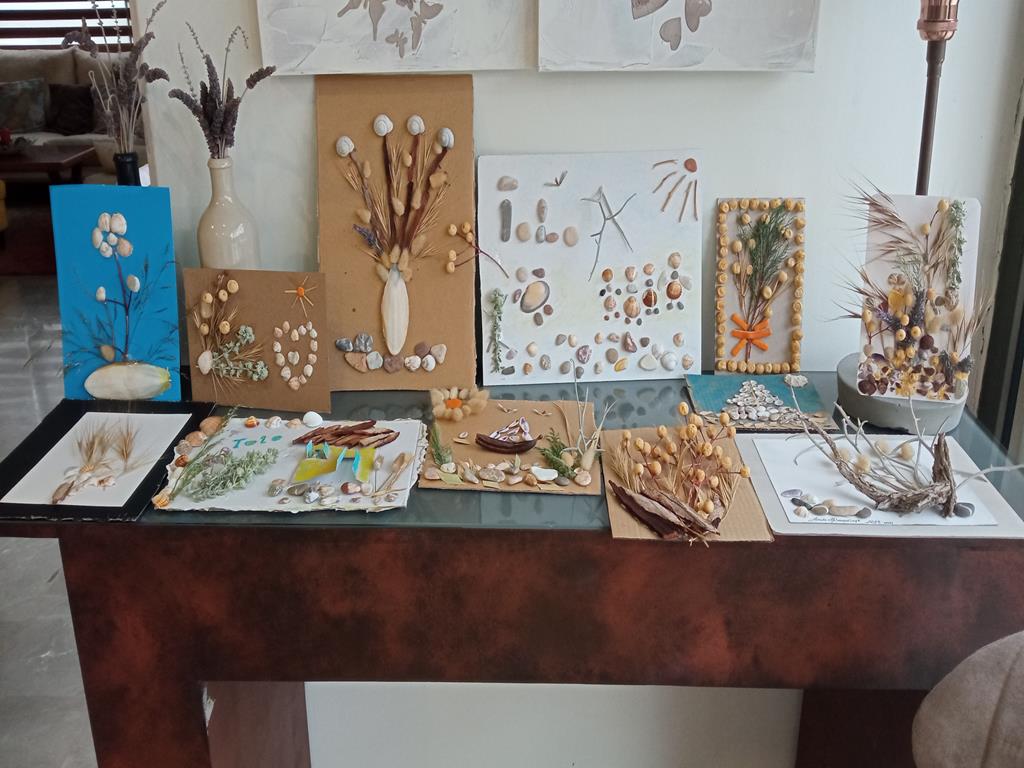 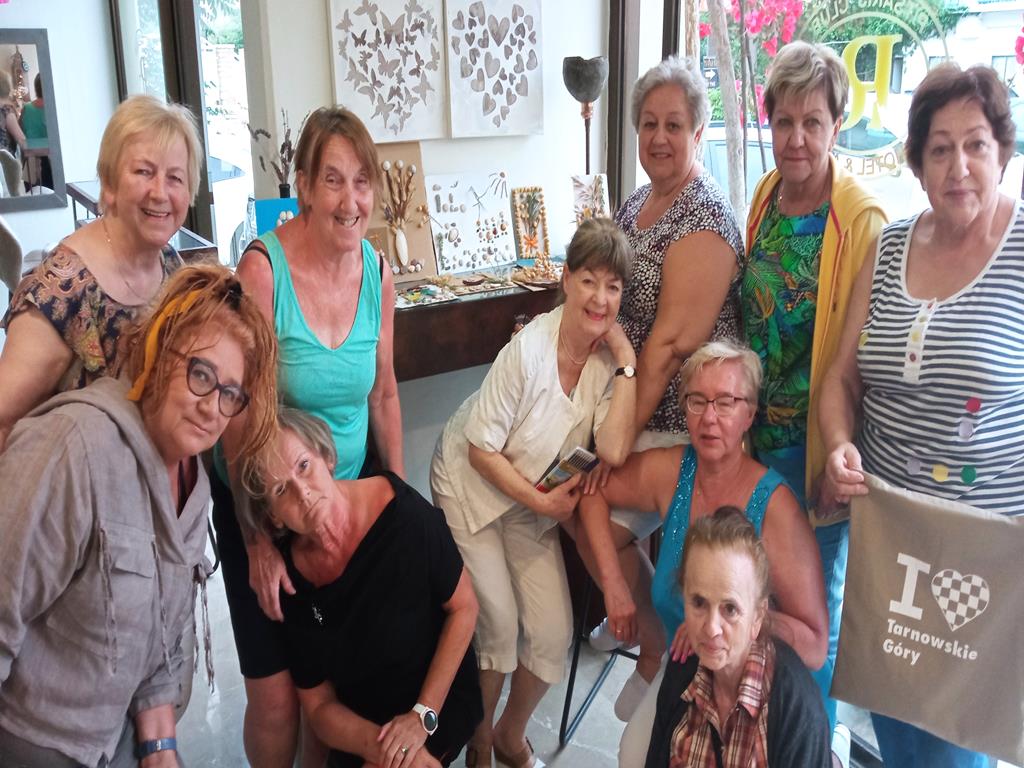 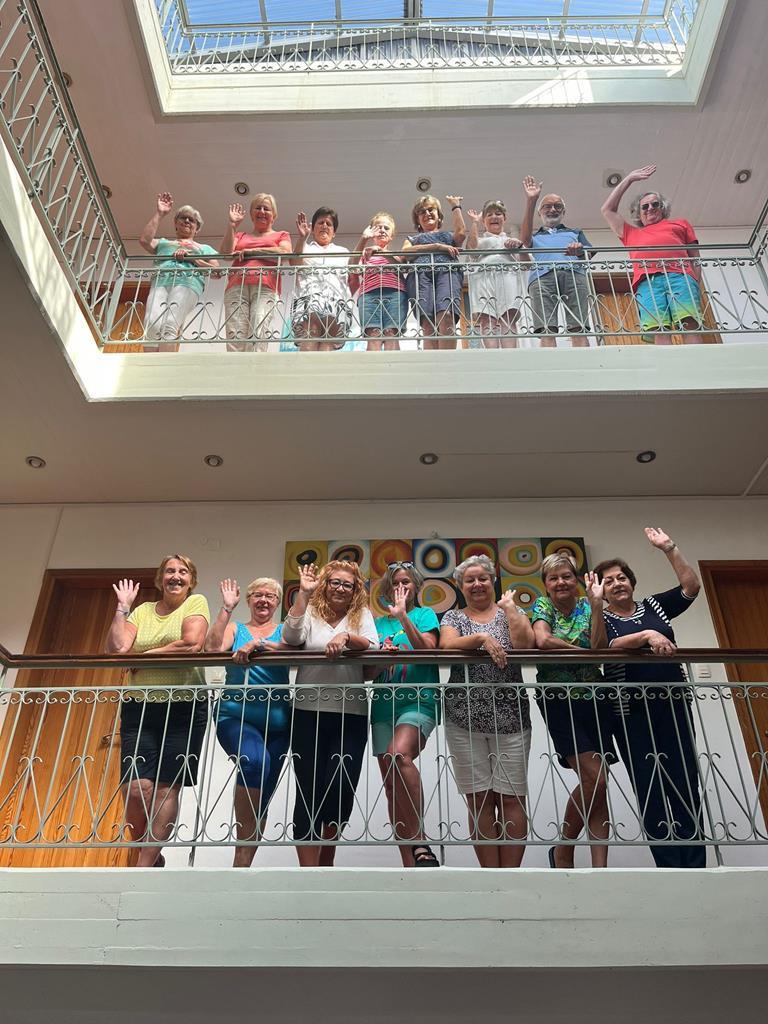 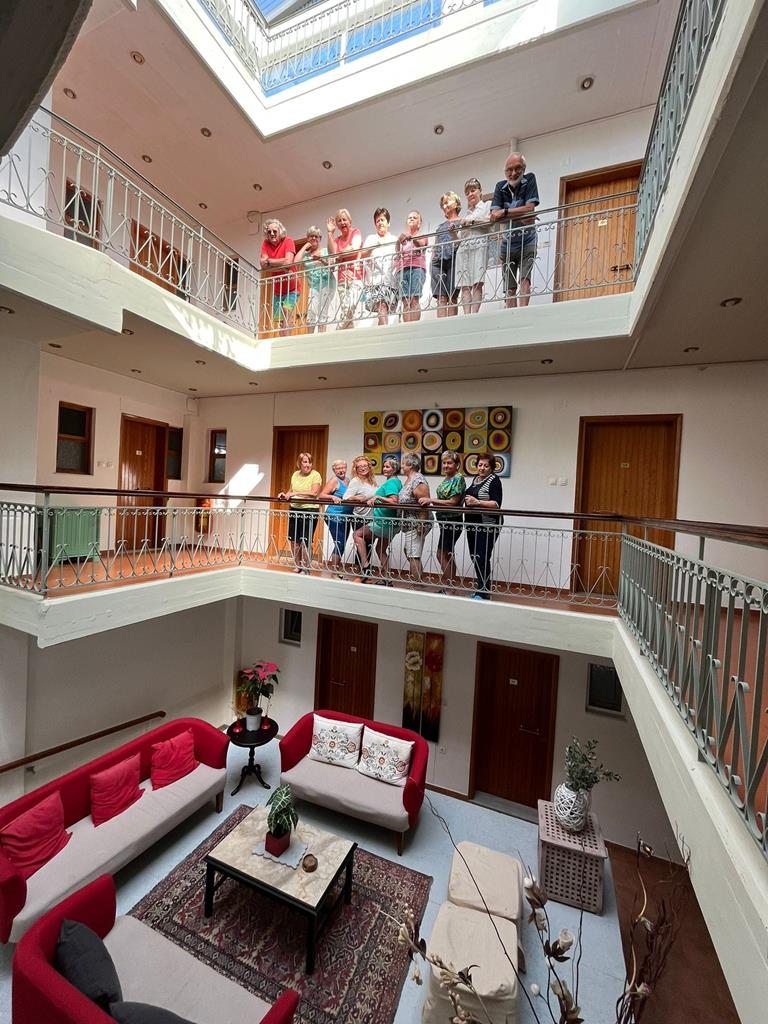 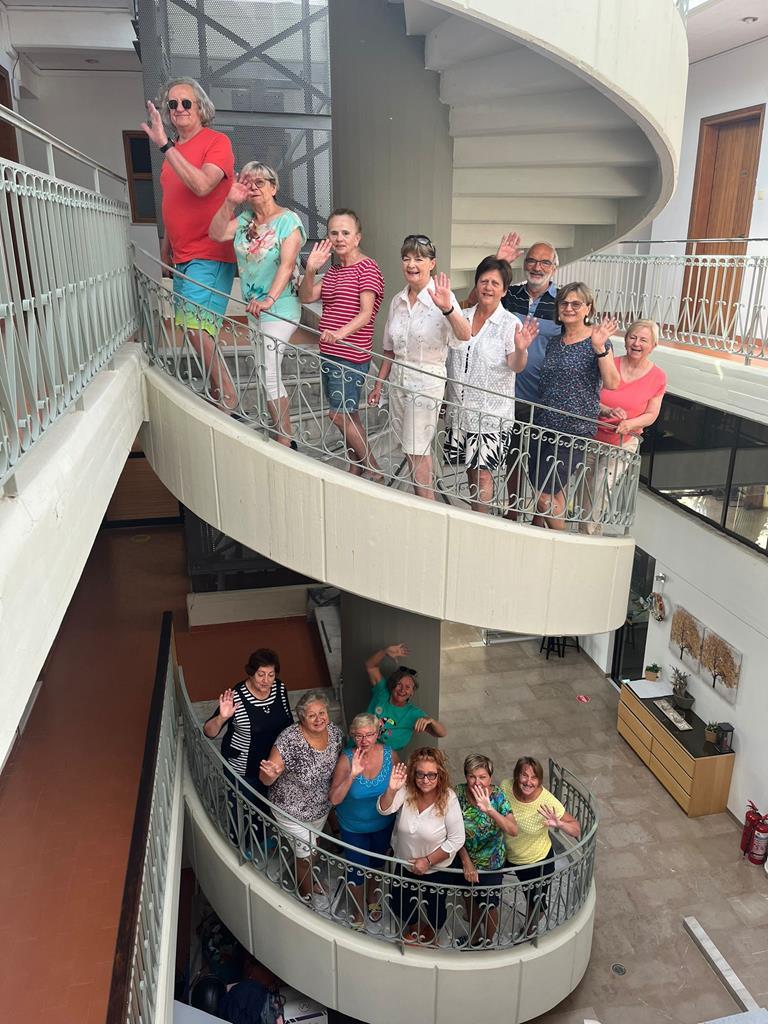 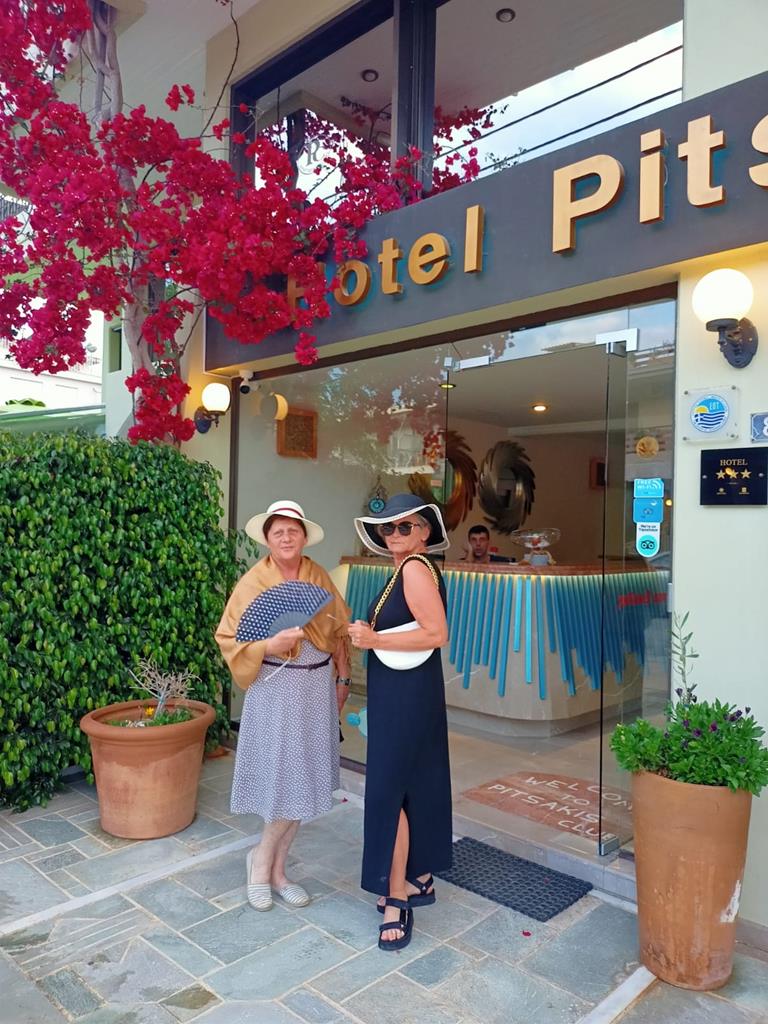 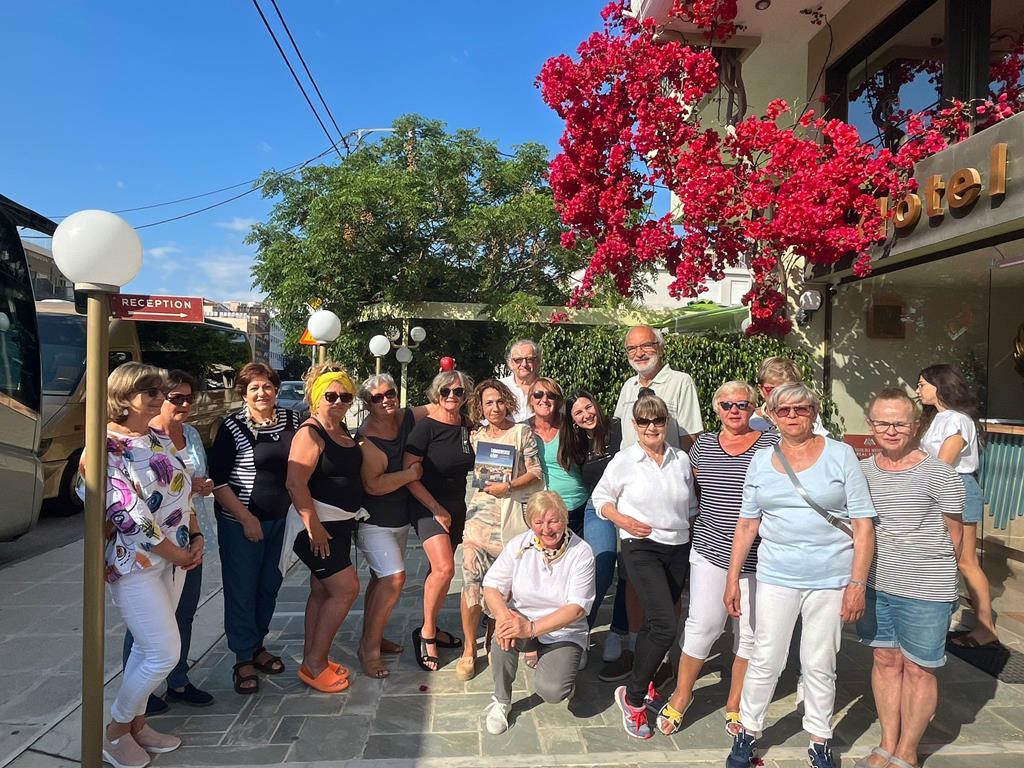 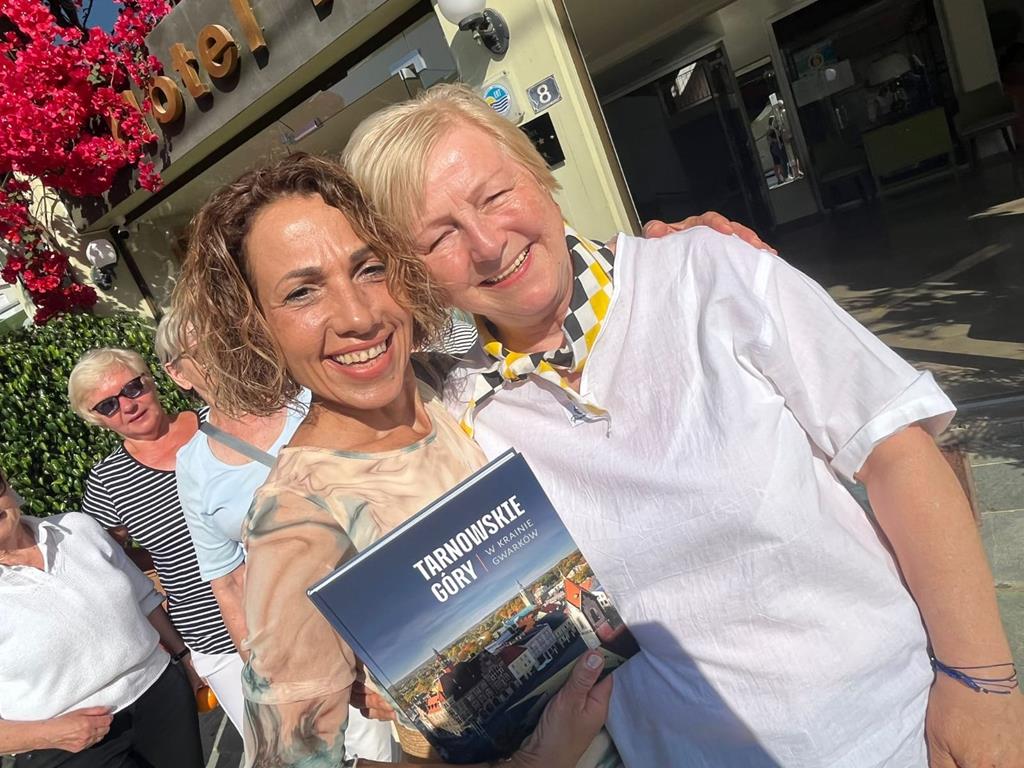 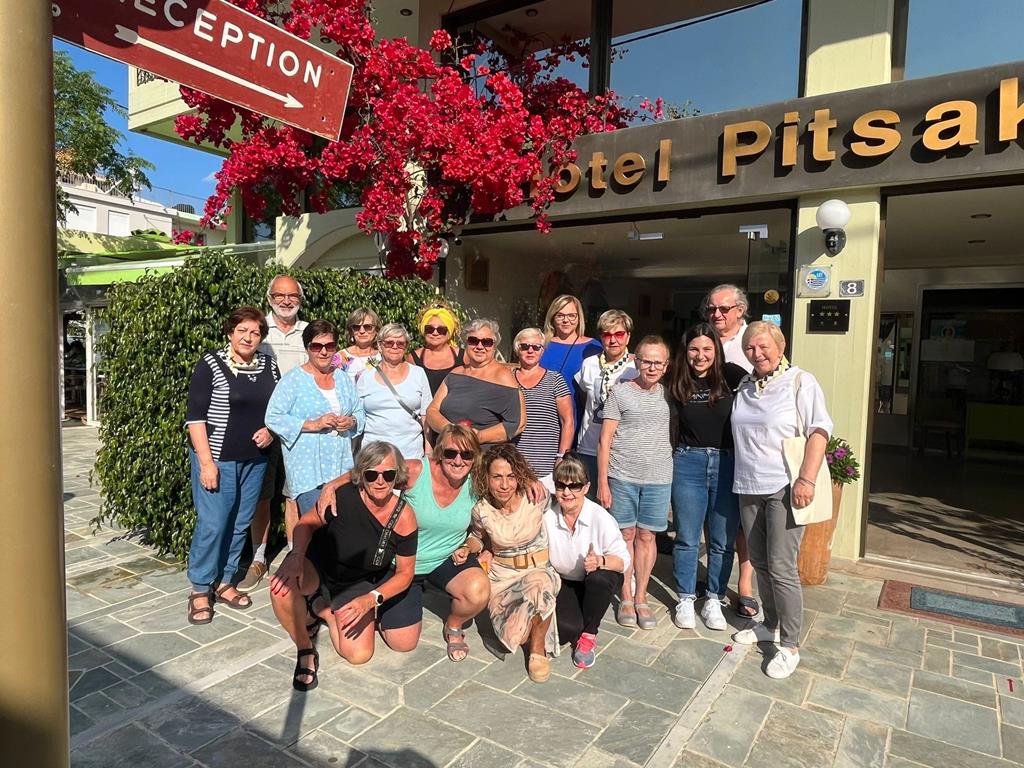 W „szkole”
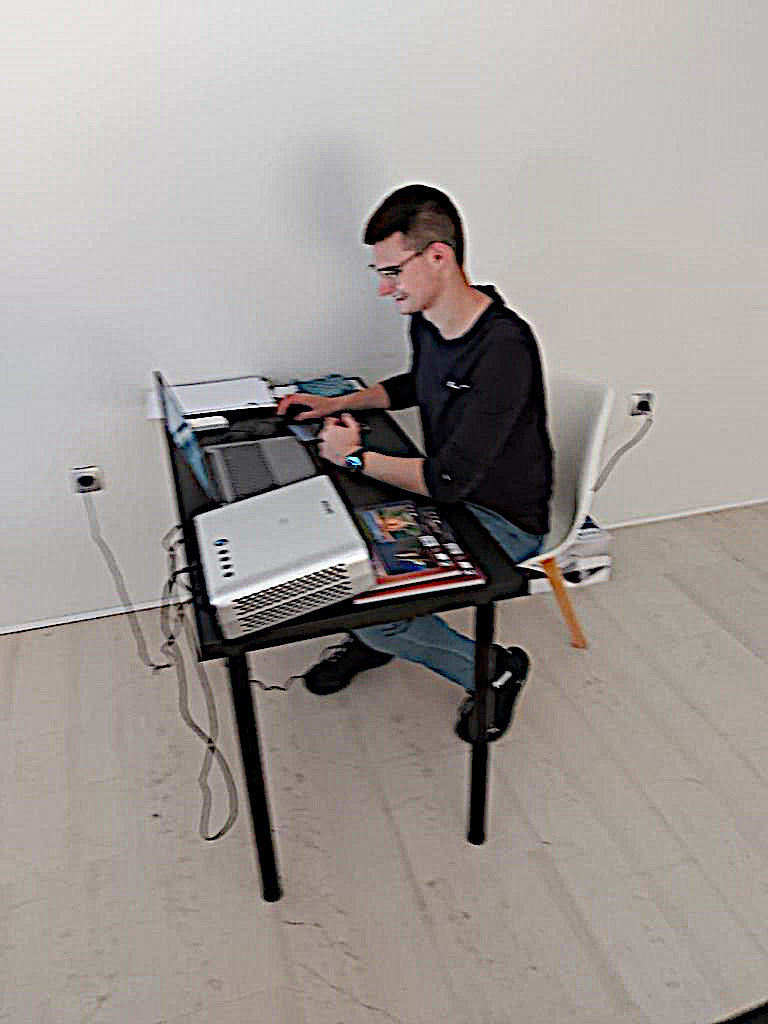 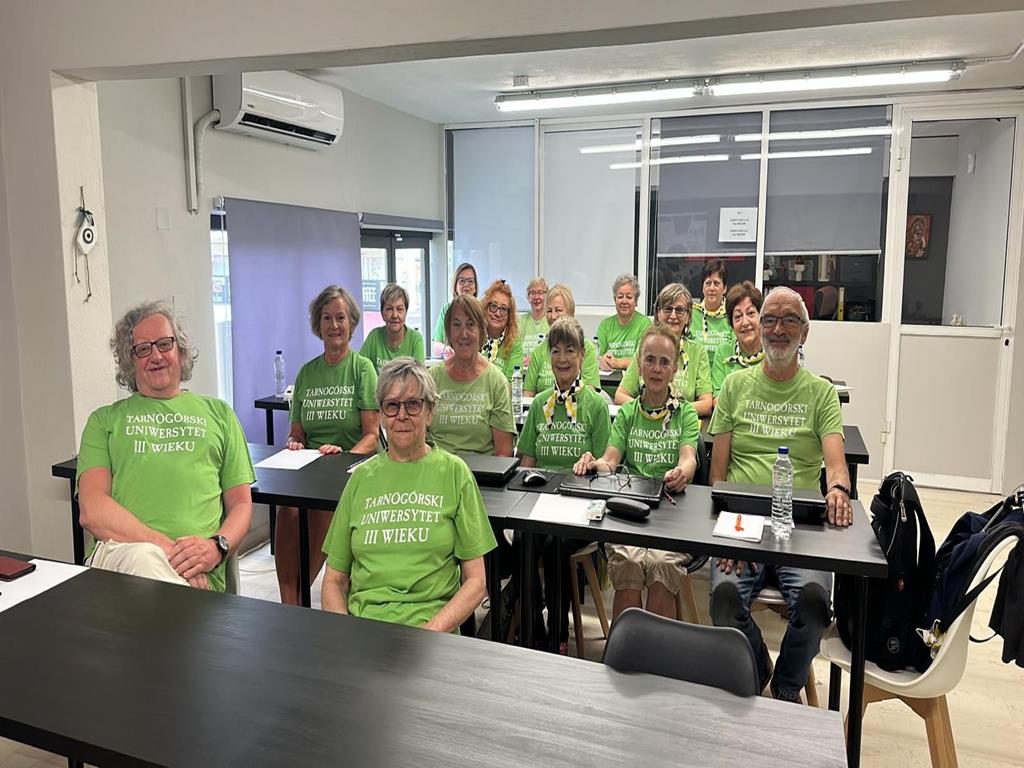 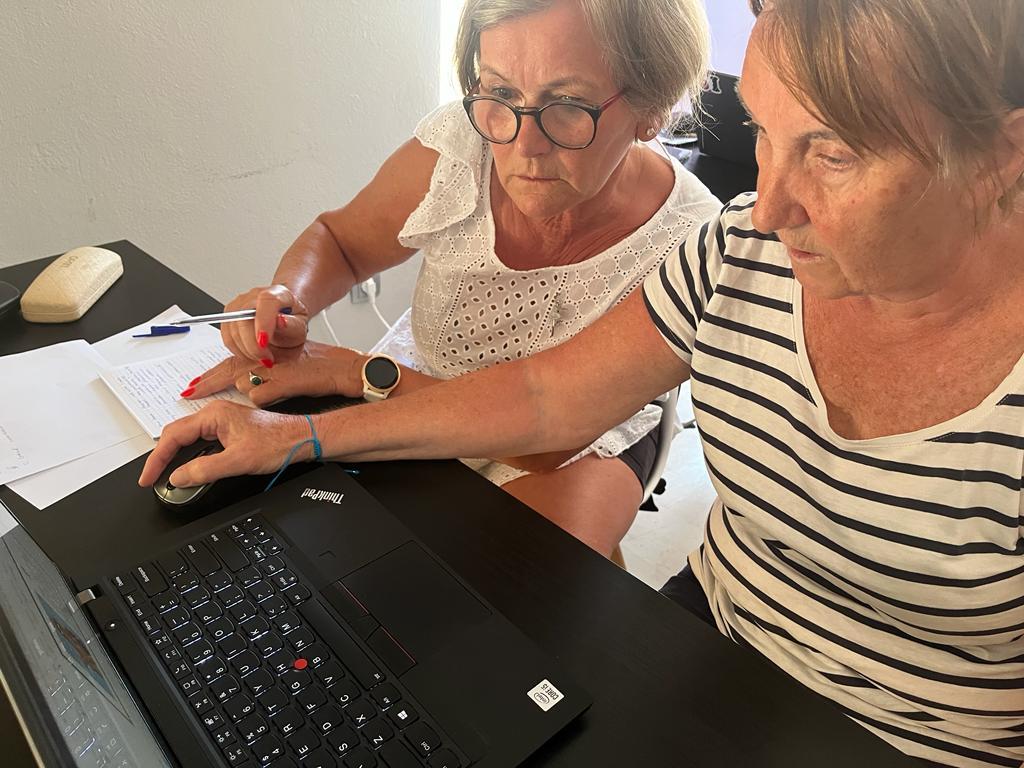 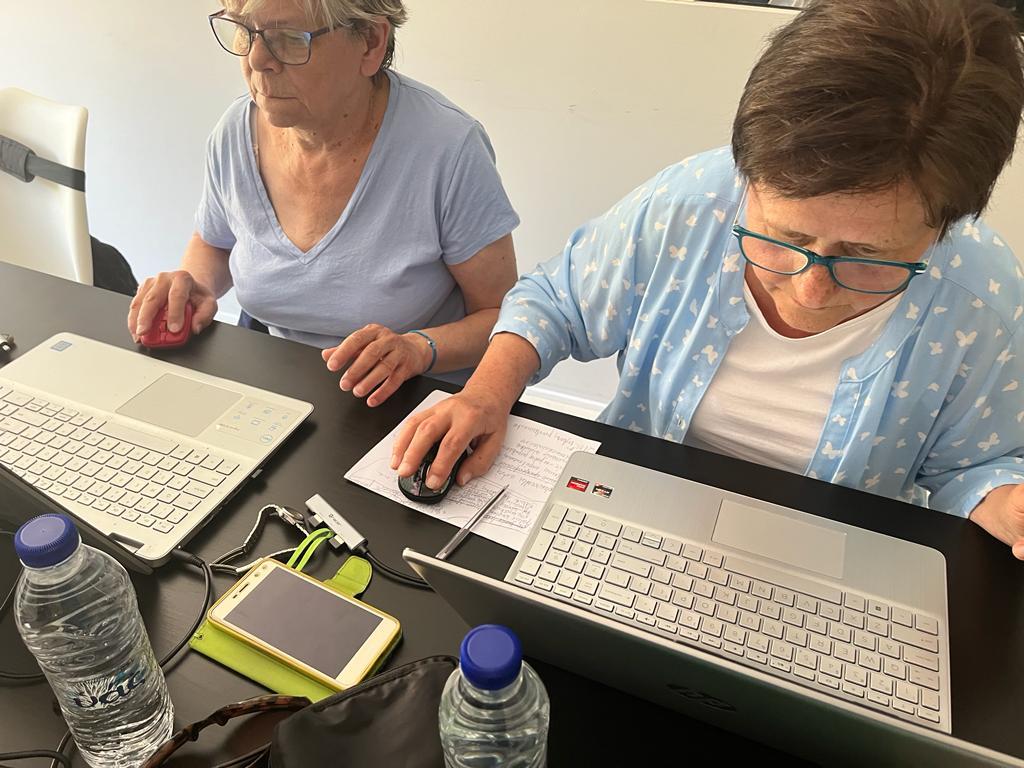 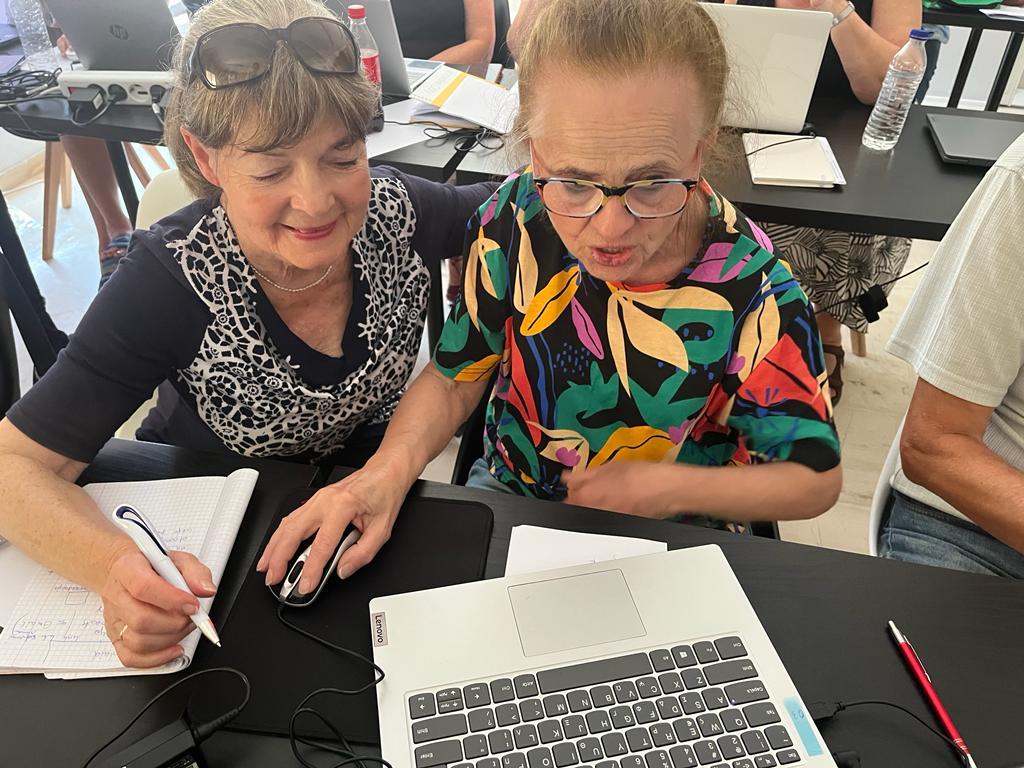 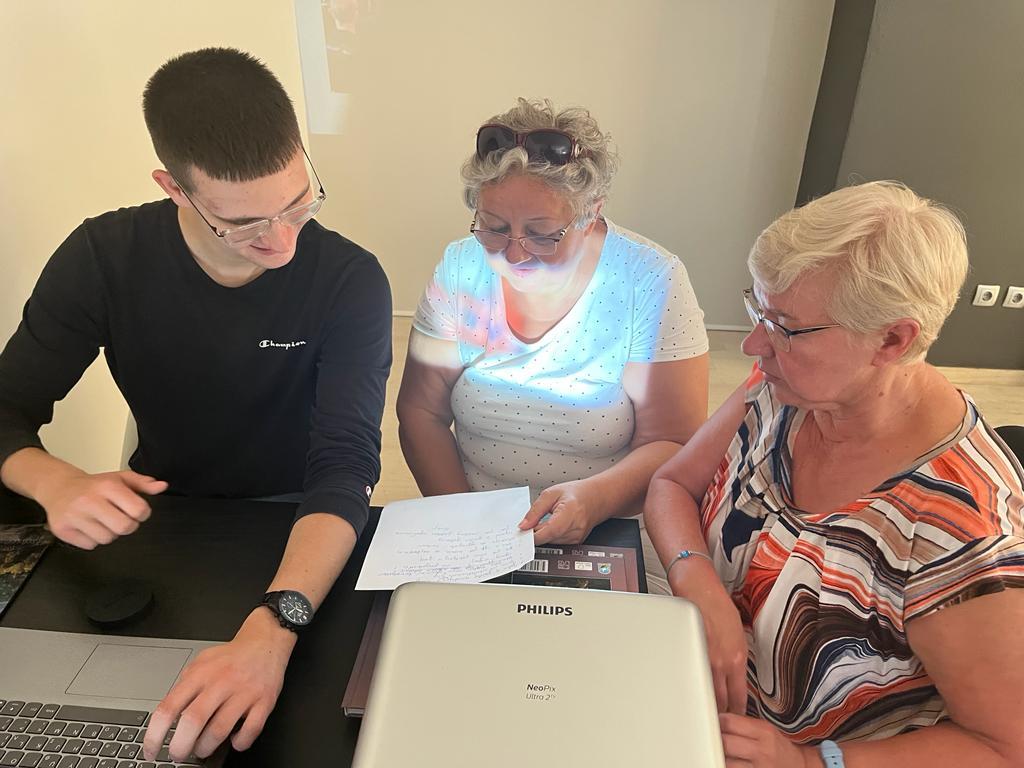 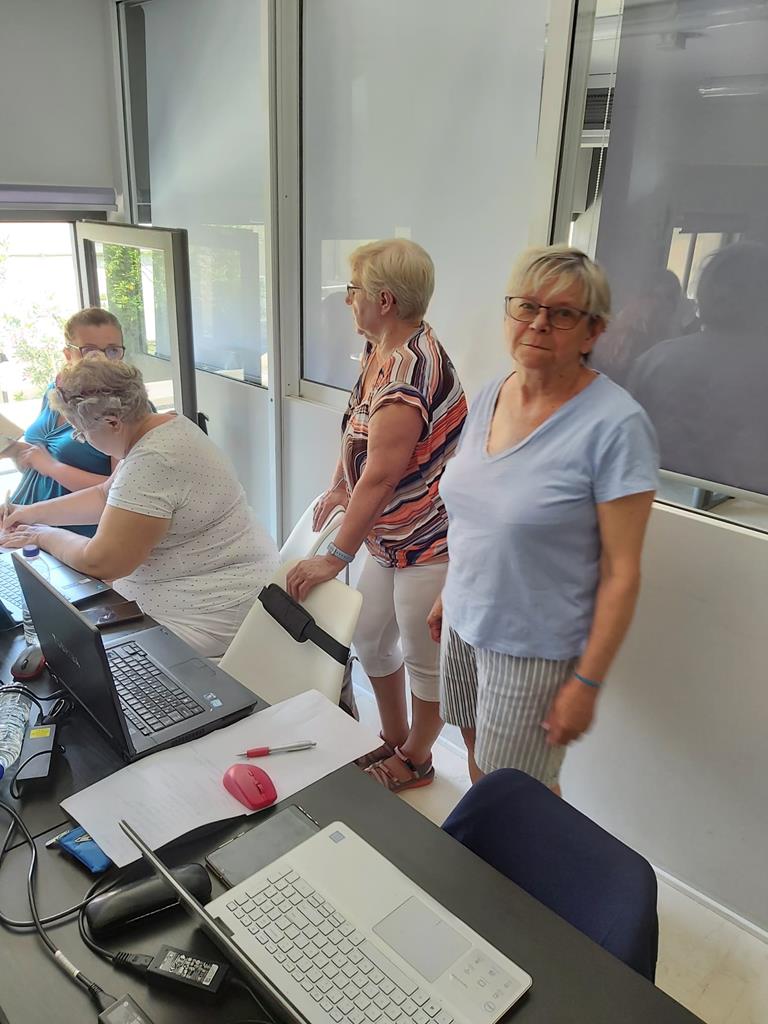 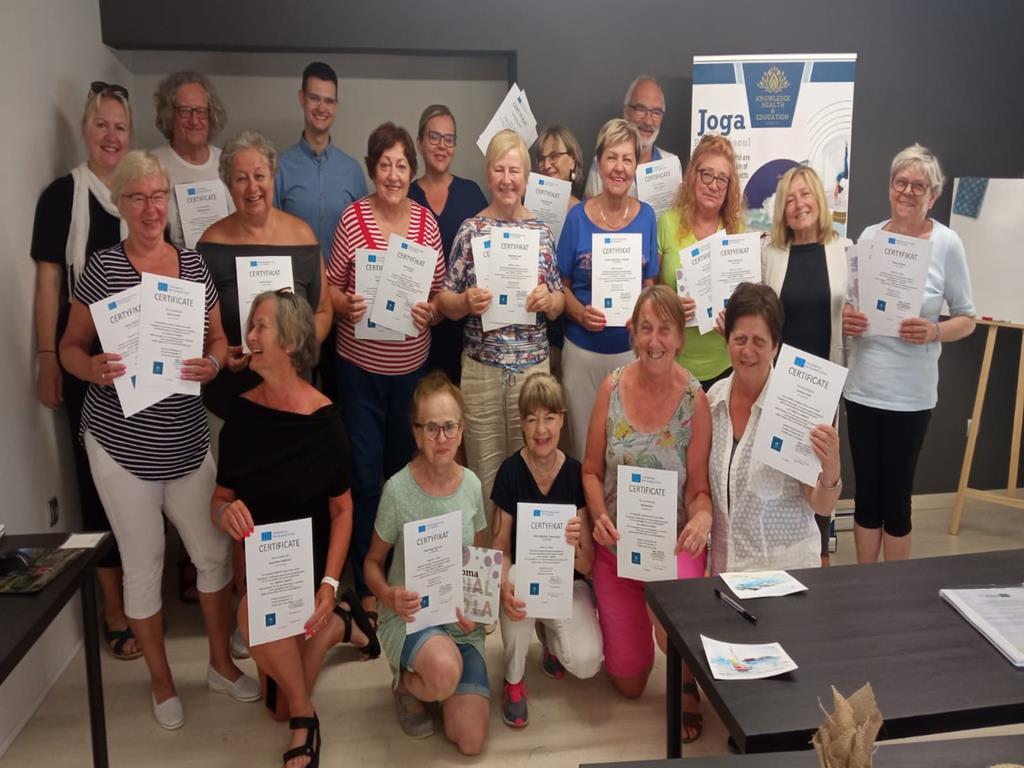 Epidauros
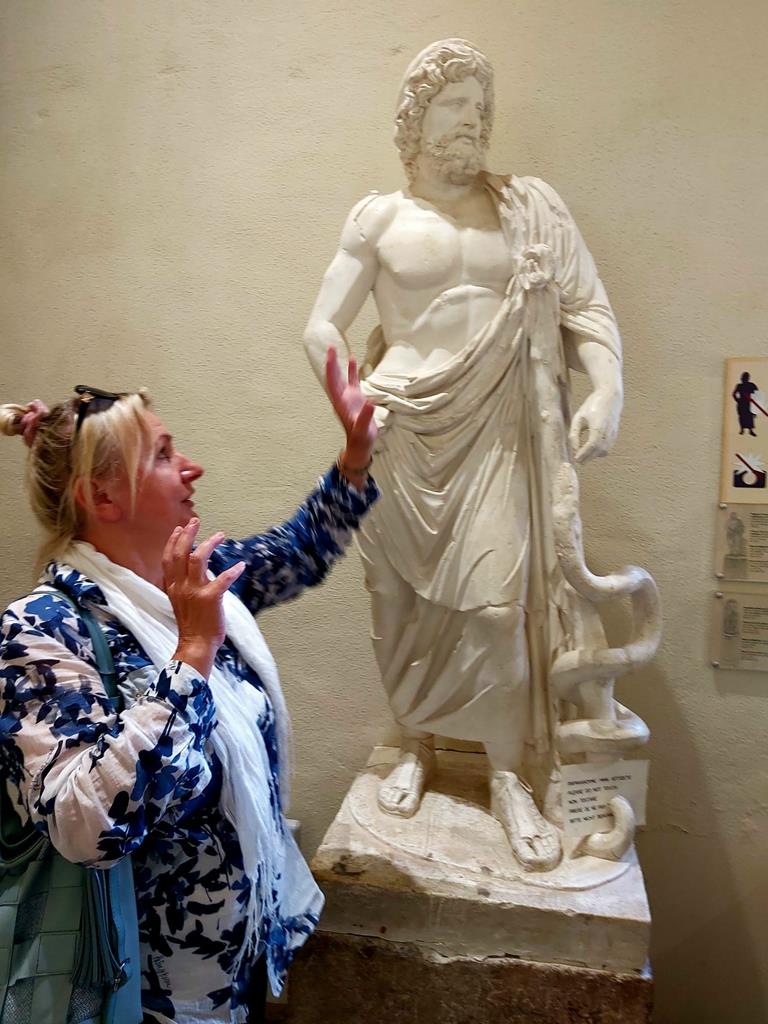 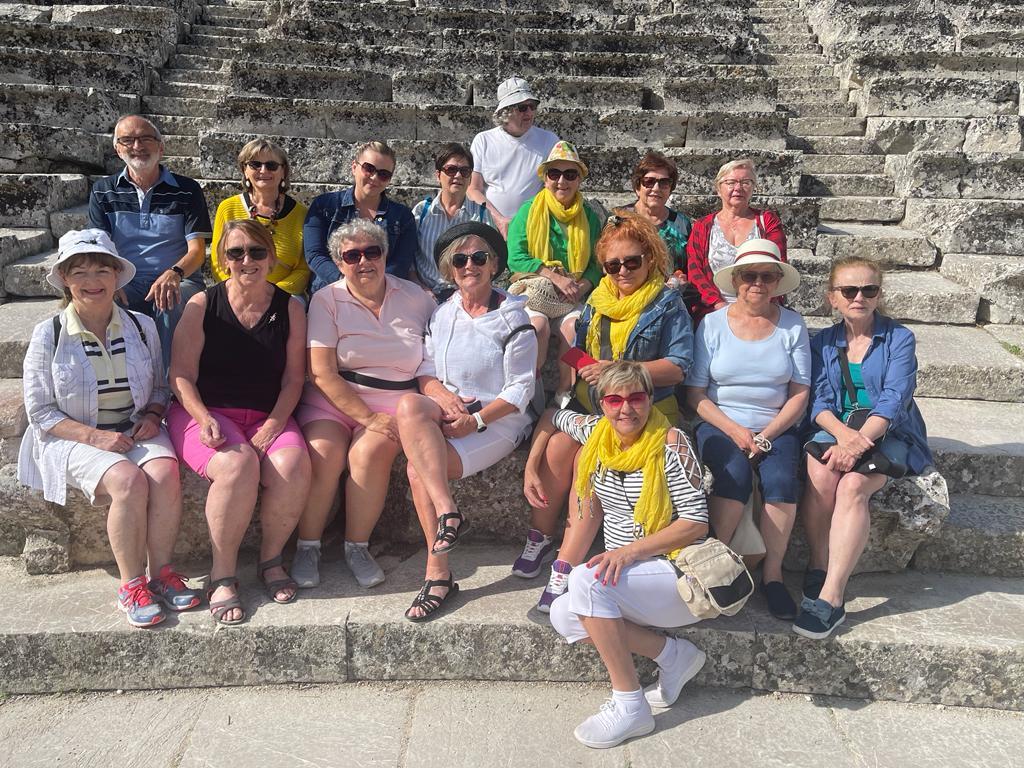 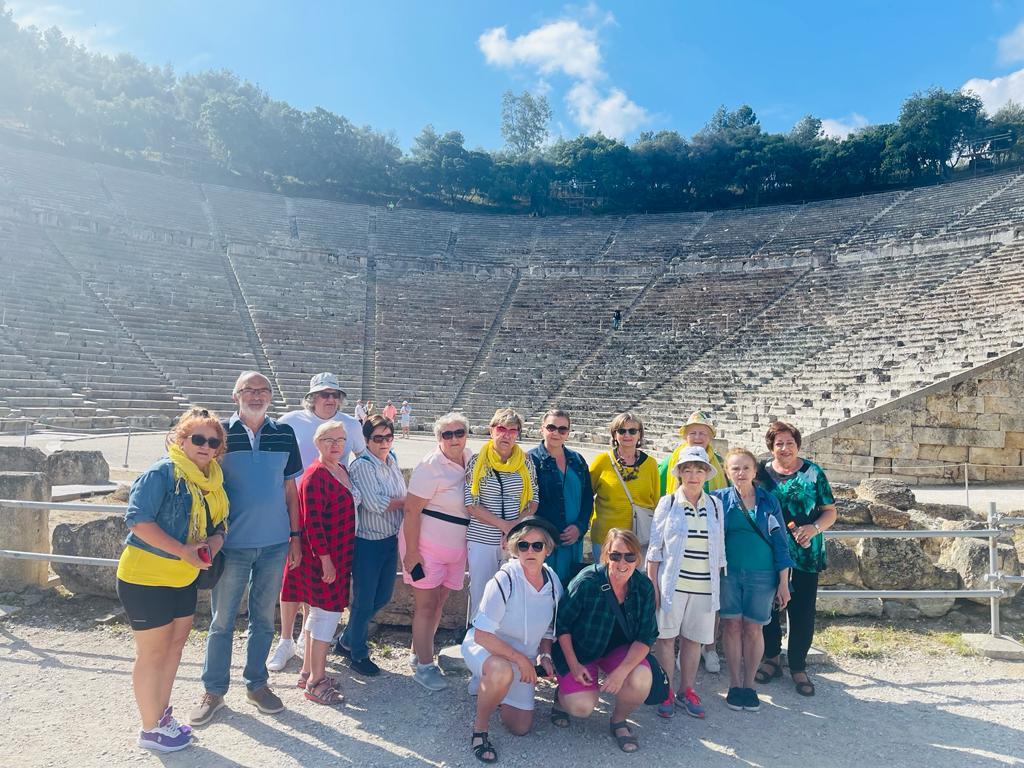 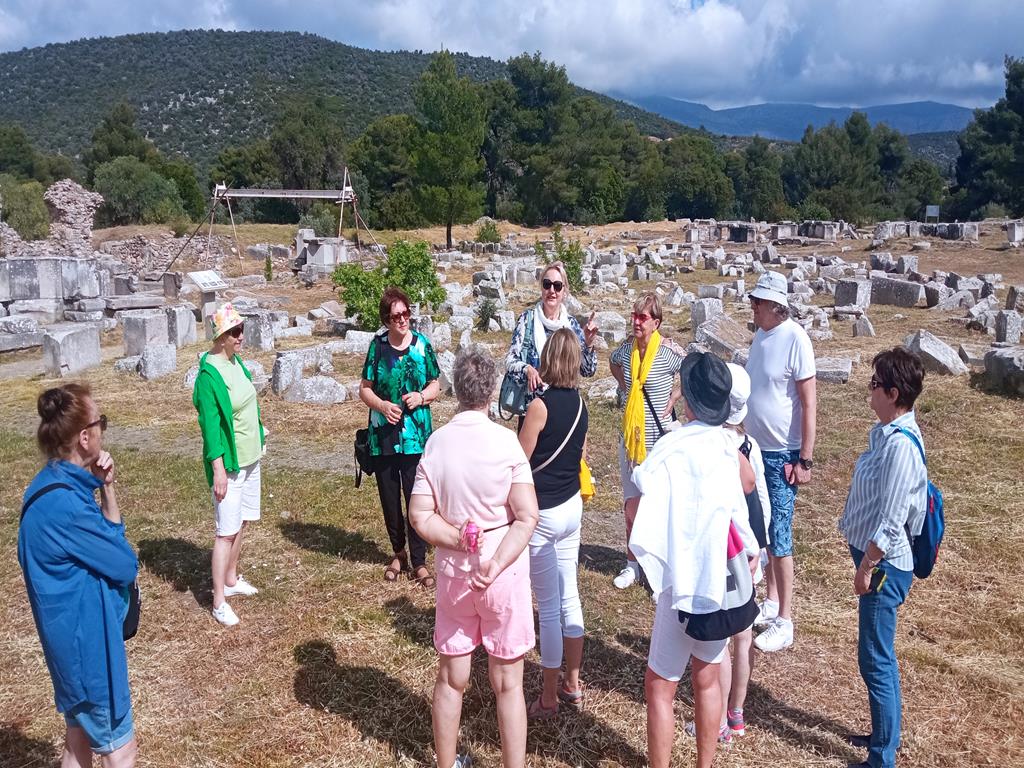 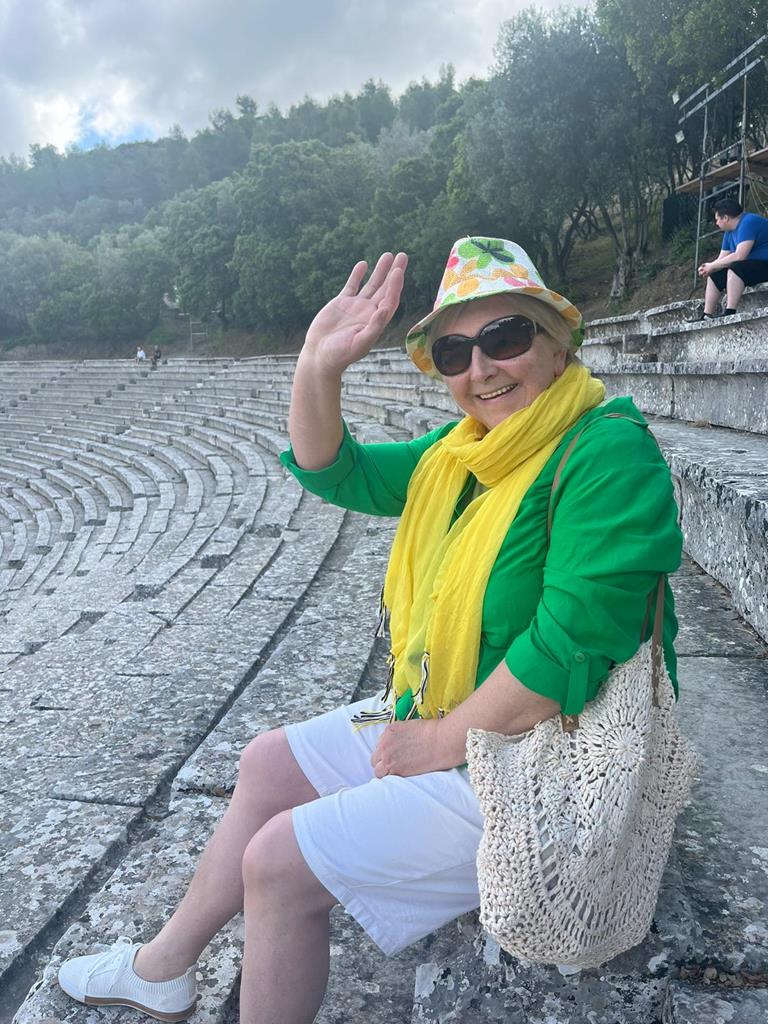 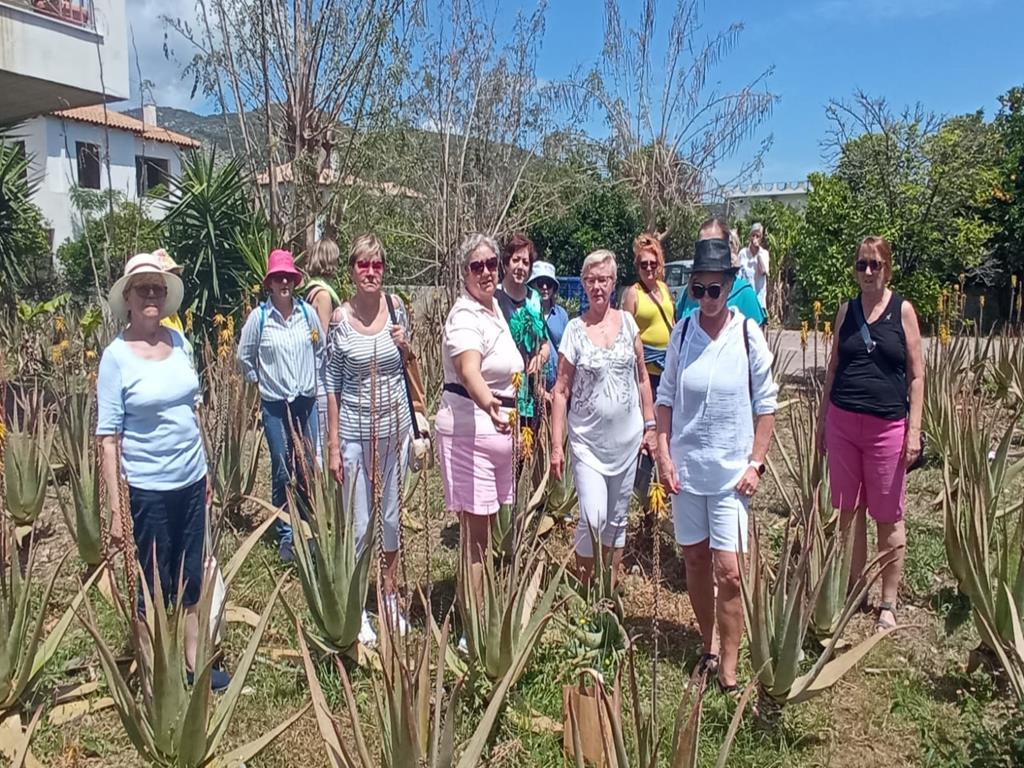 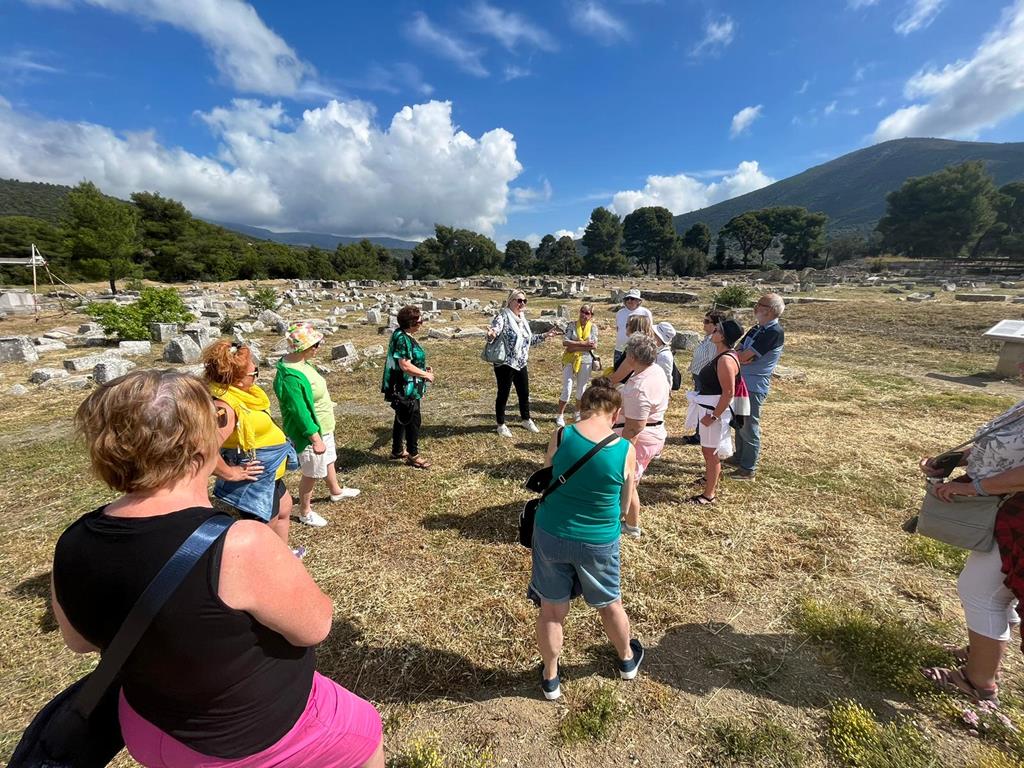 EpidaurosUprawa aloesu
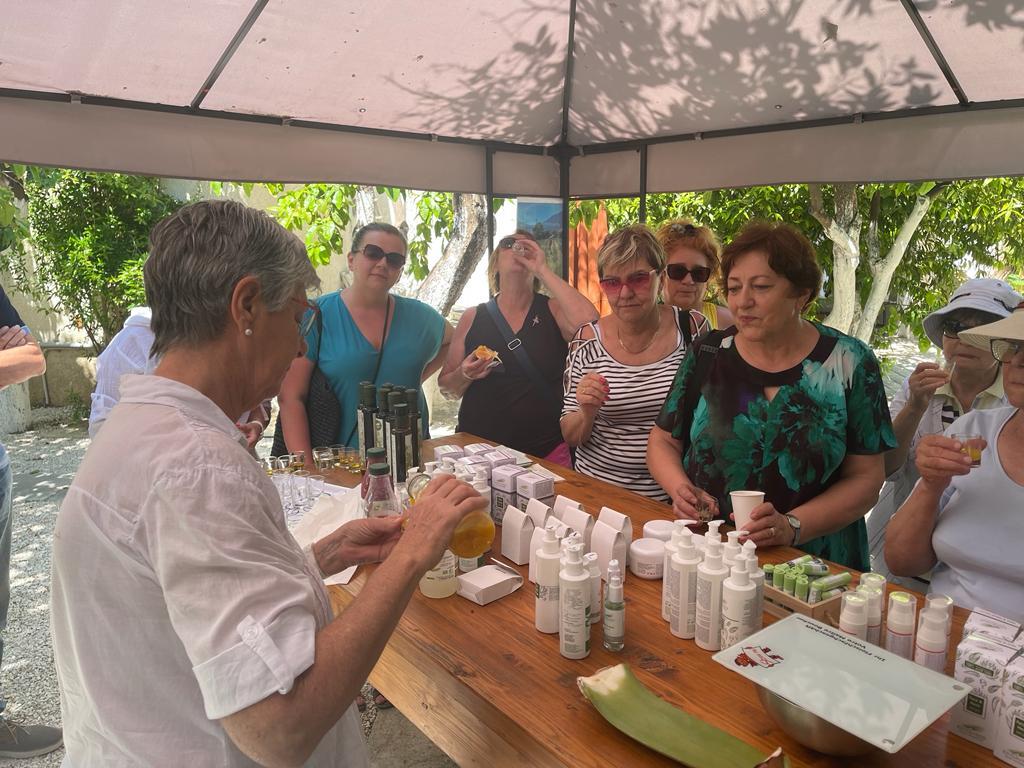 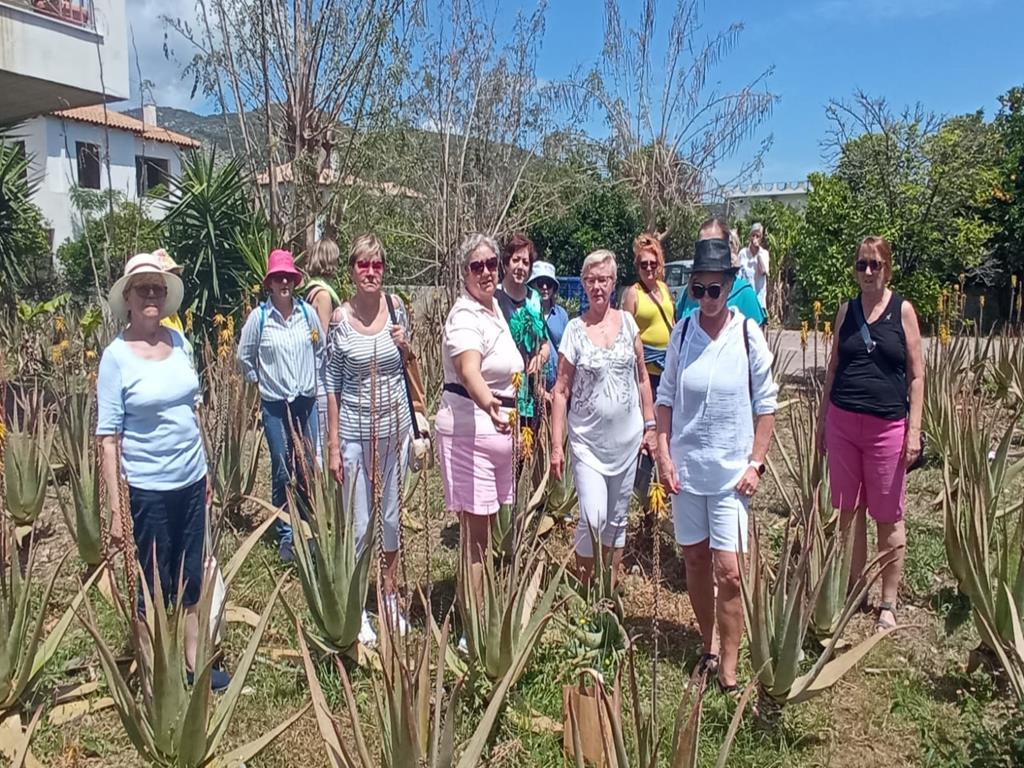 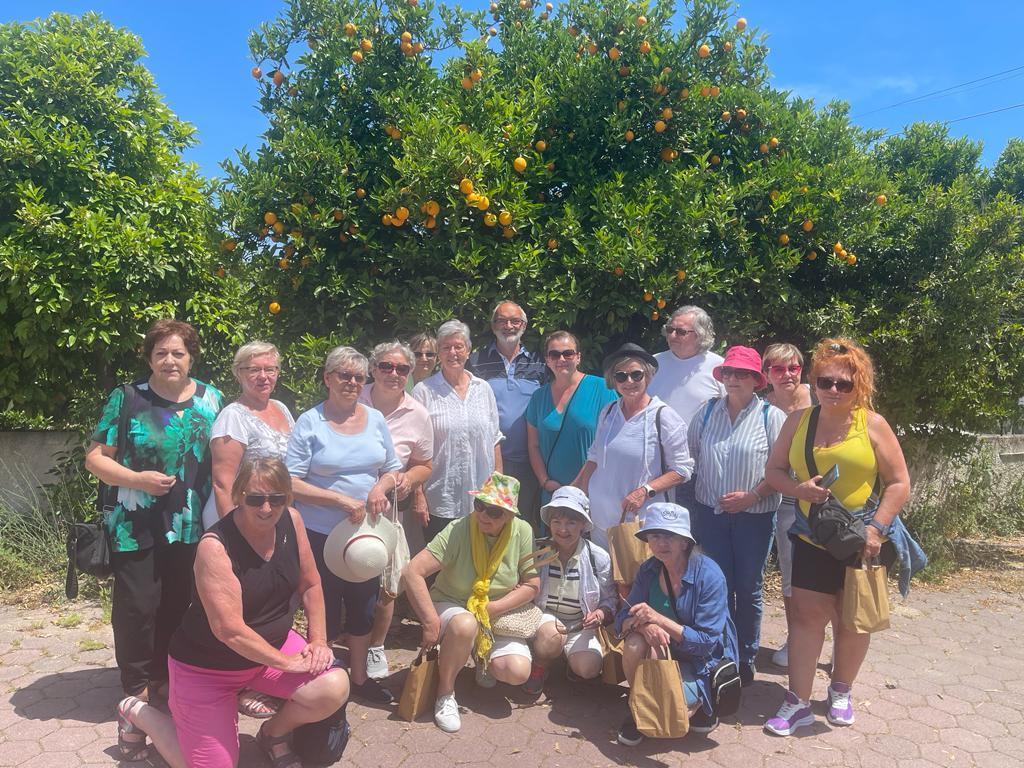 Mykeny
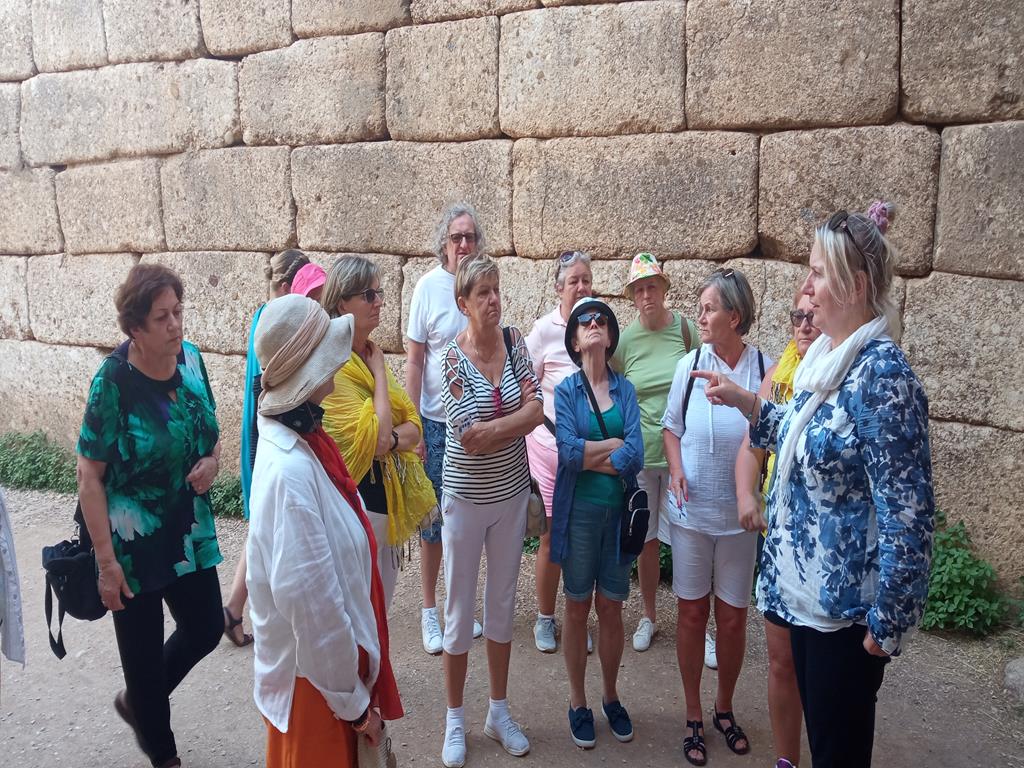 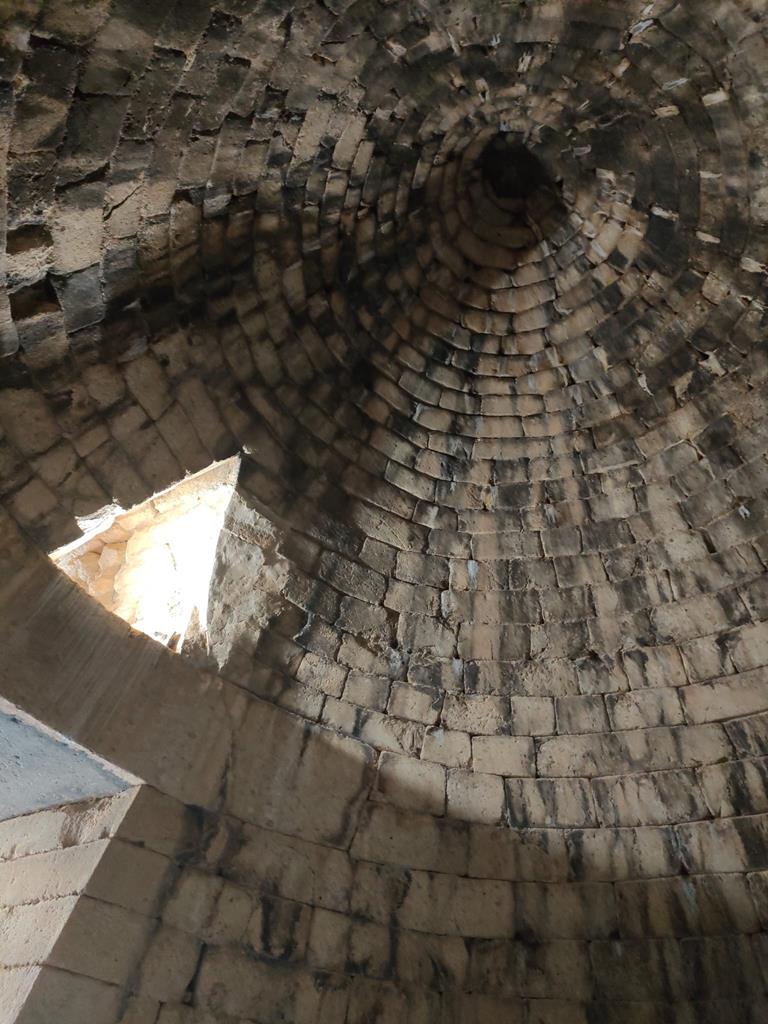 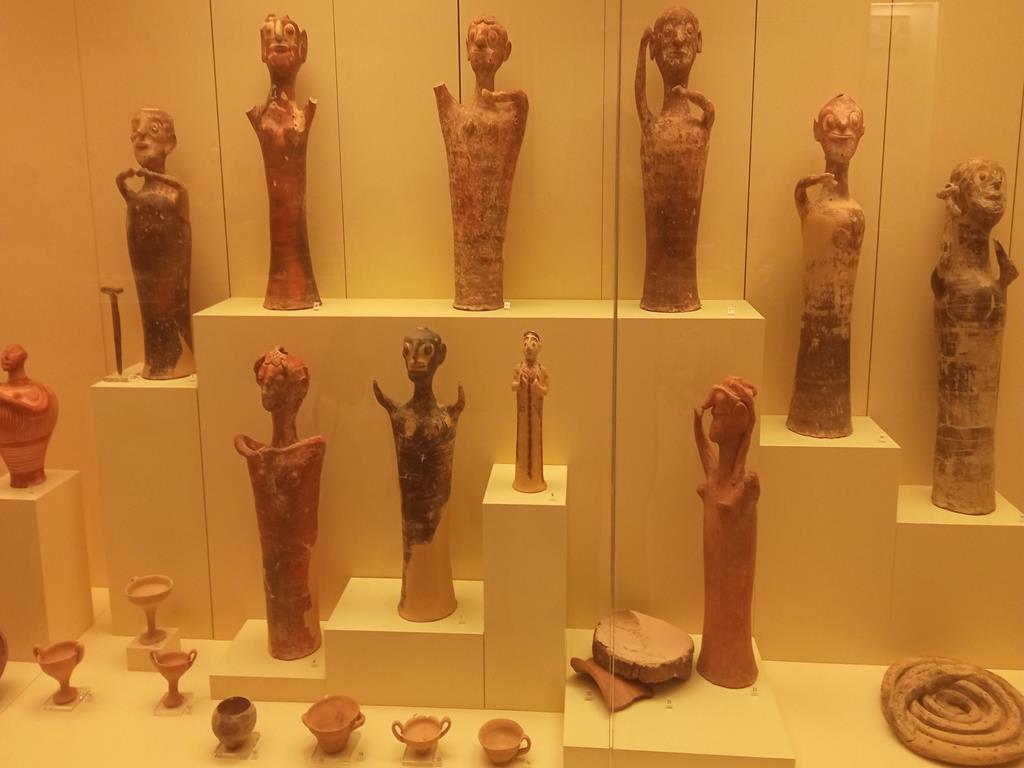 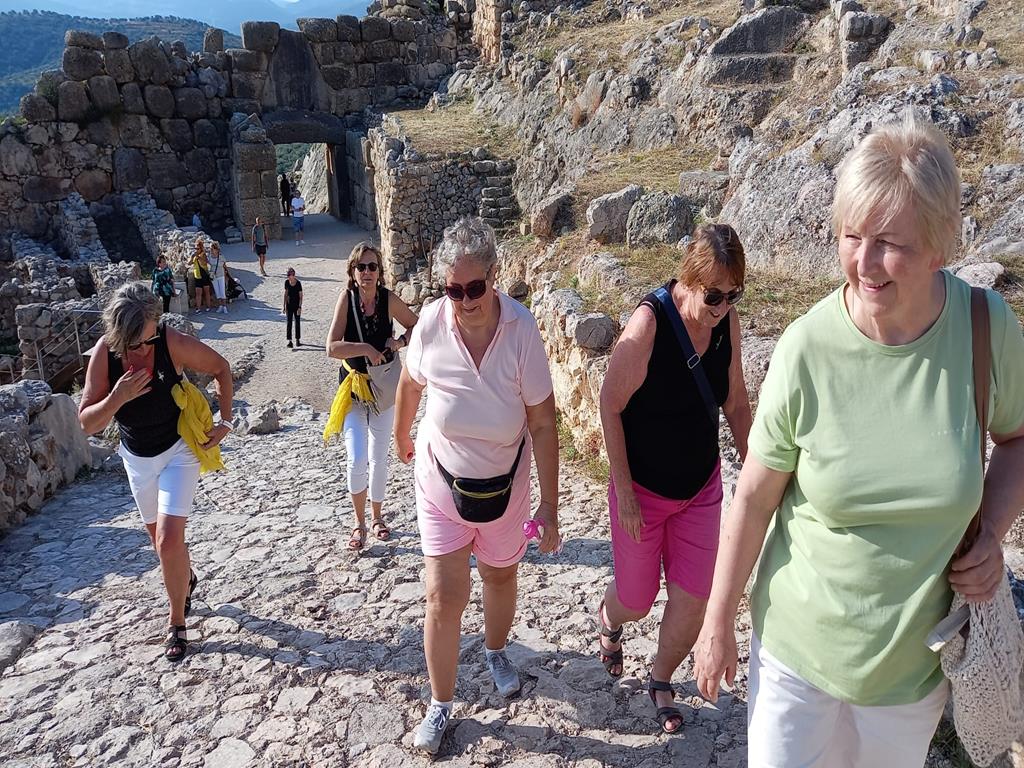 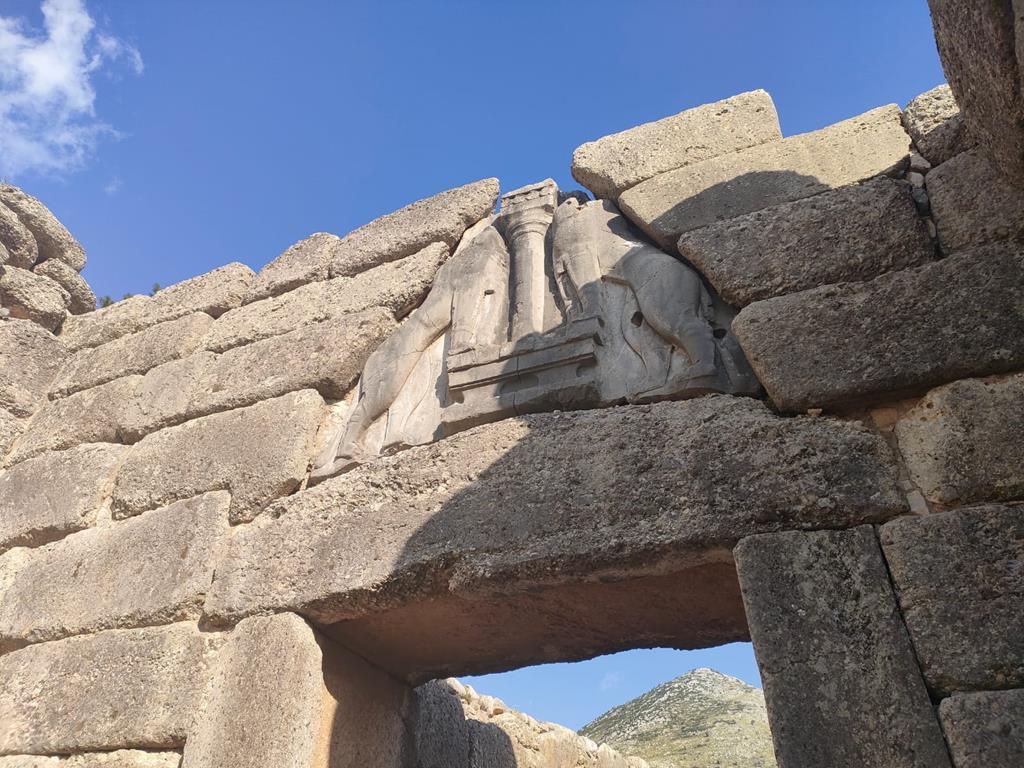 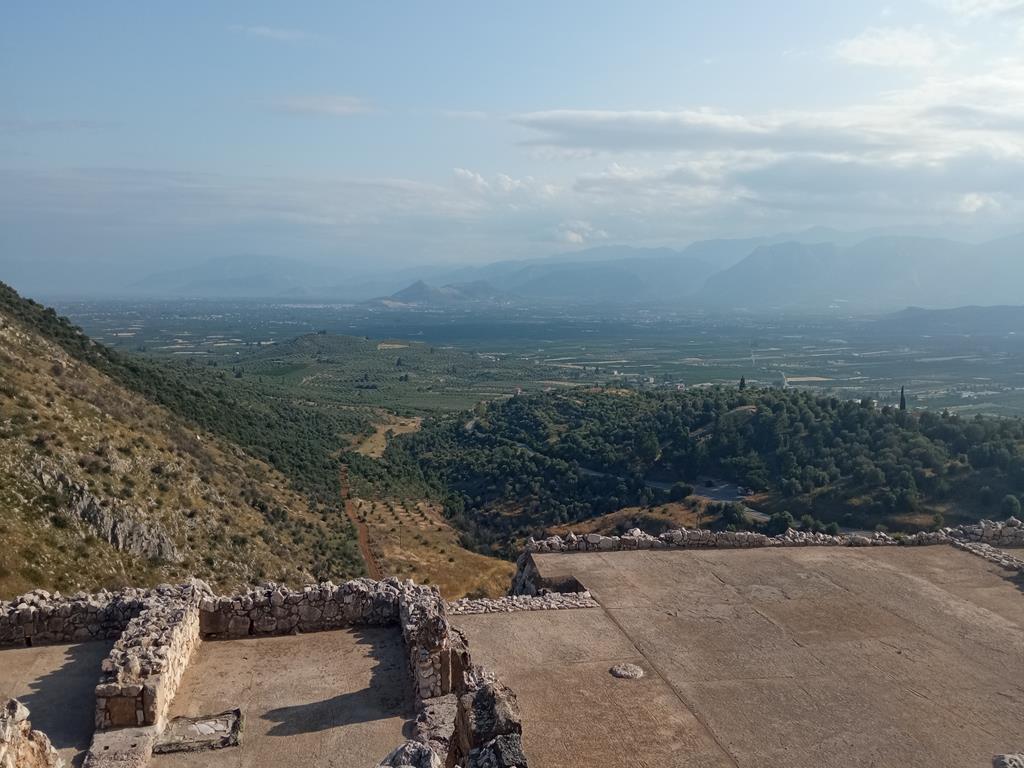 WyspyHydra i Spetses
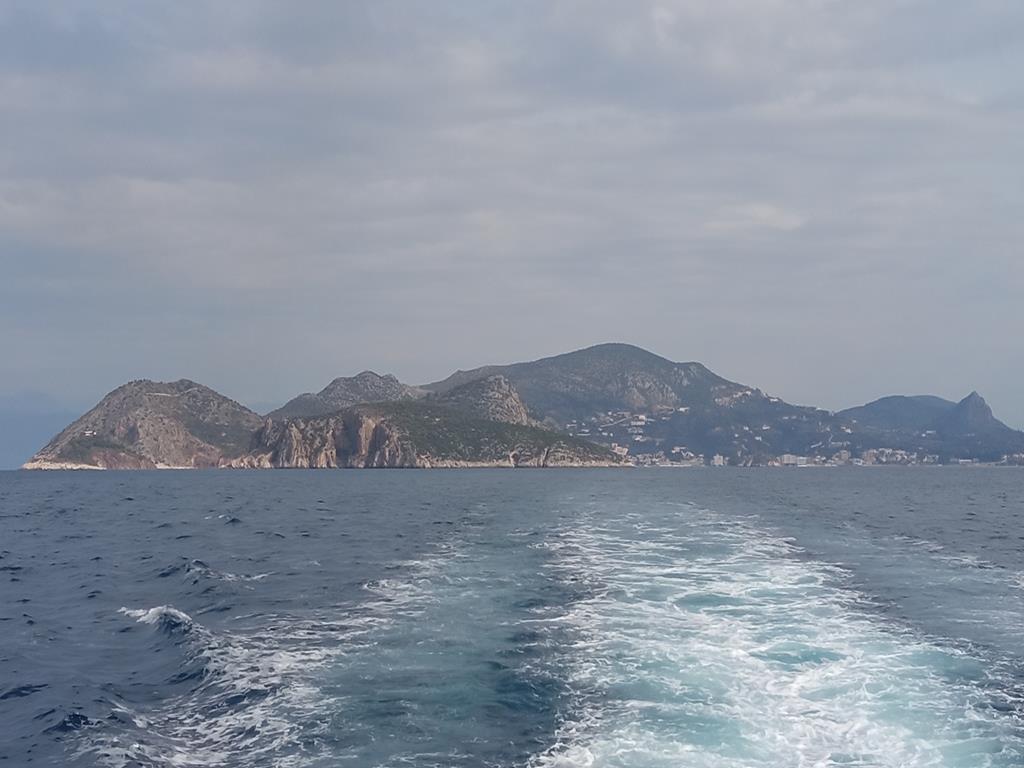 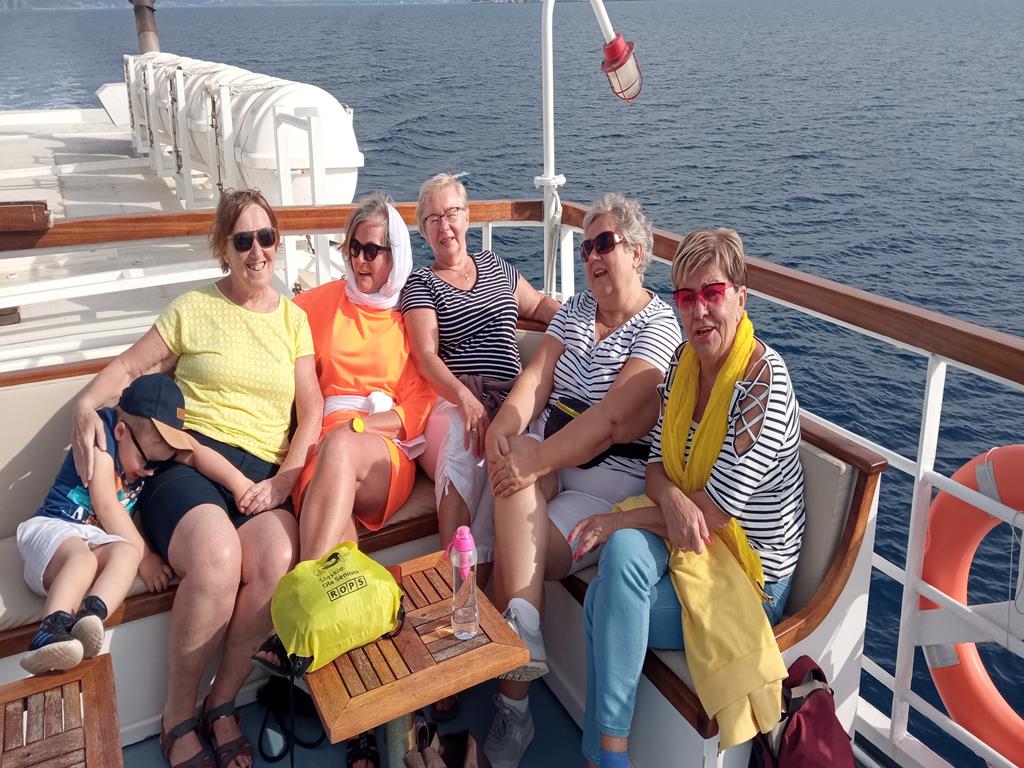 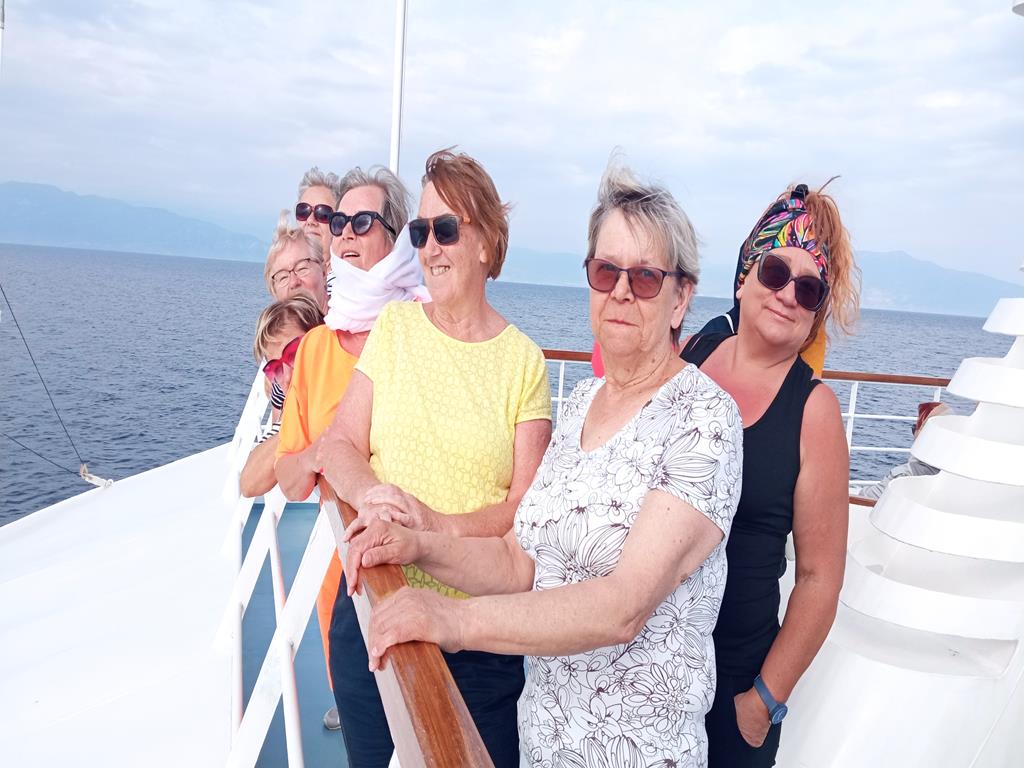 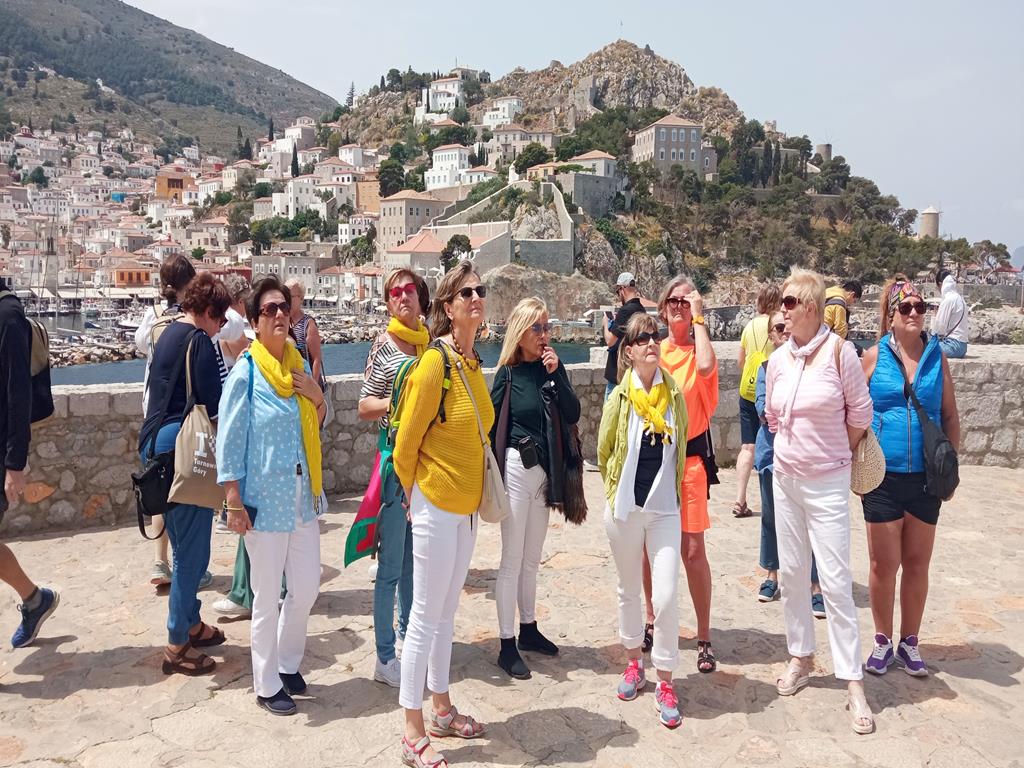 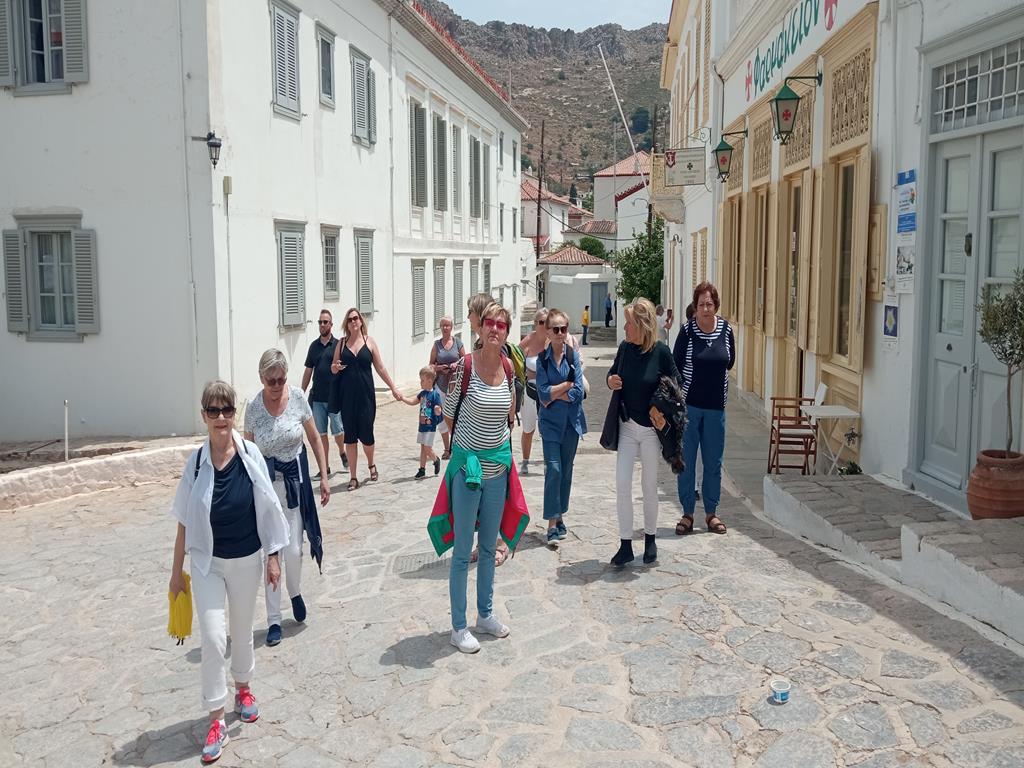 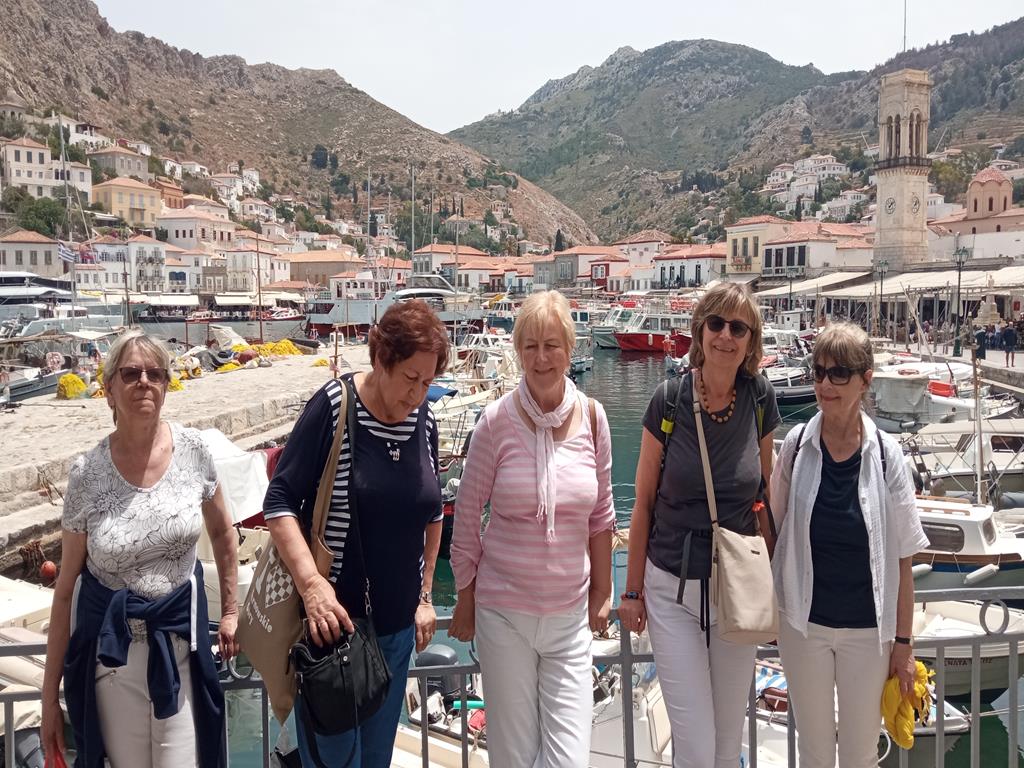 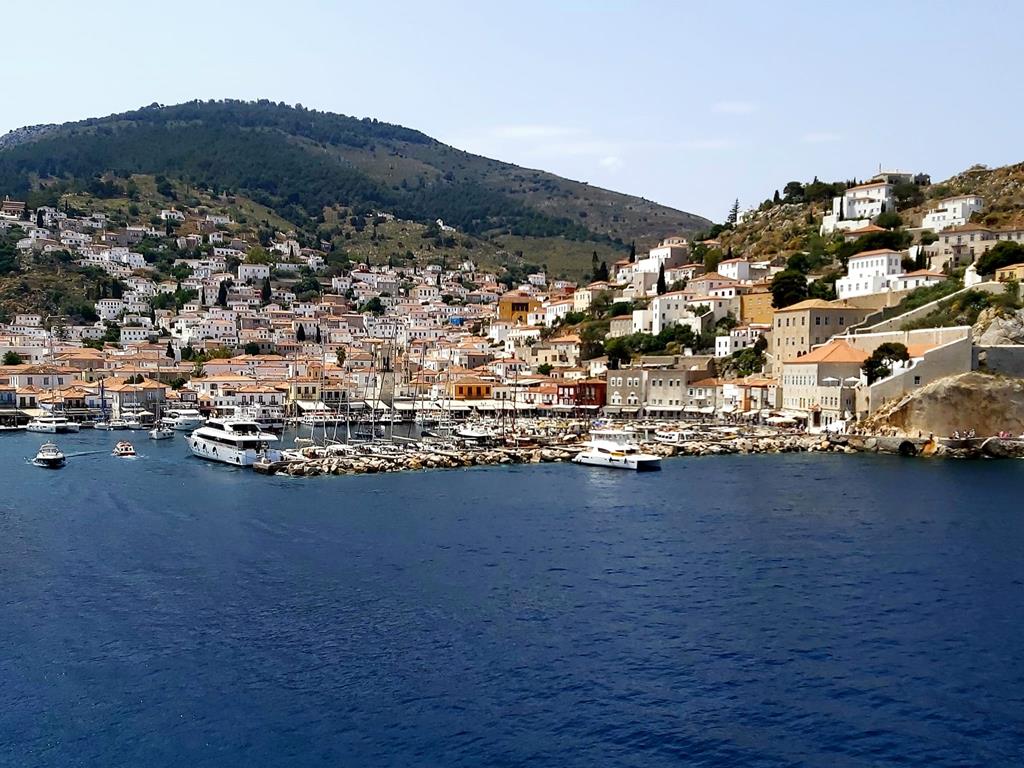 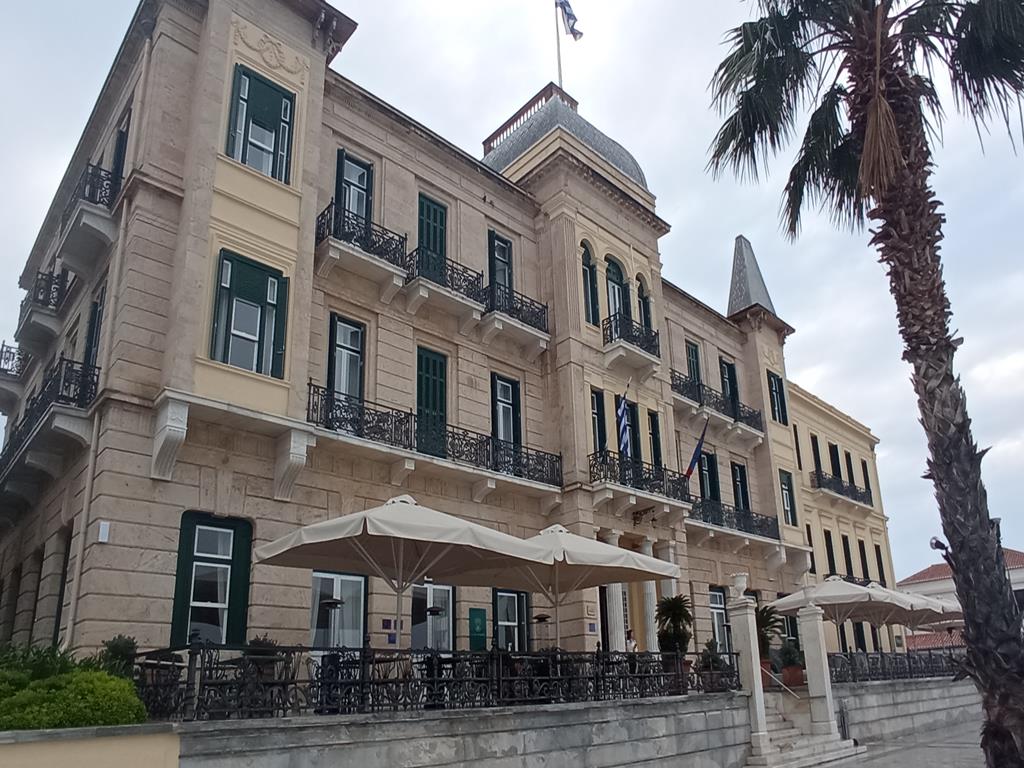 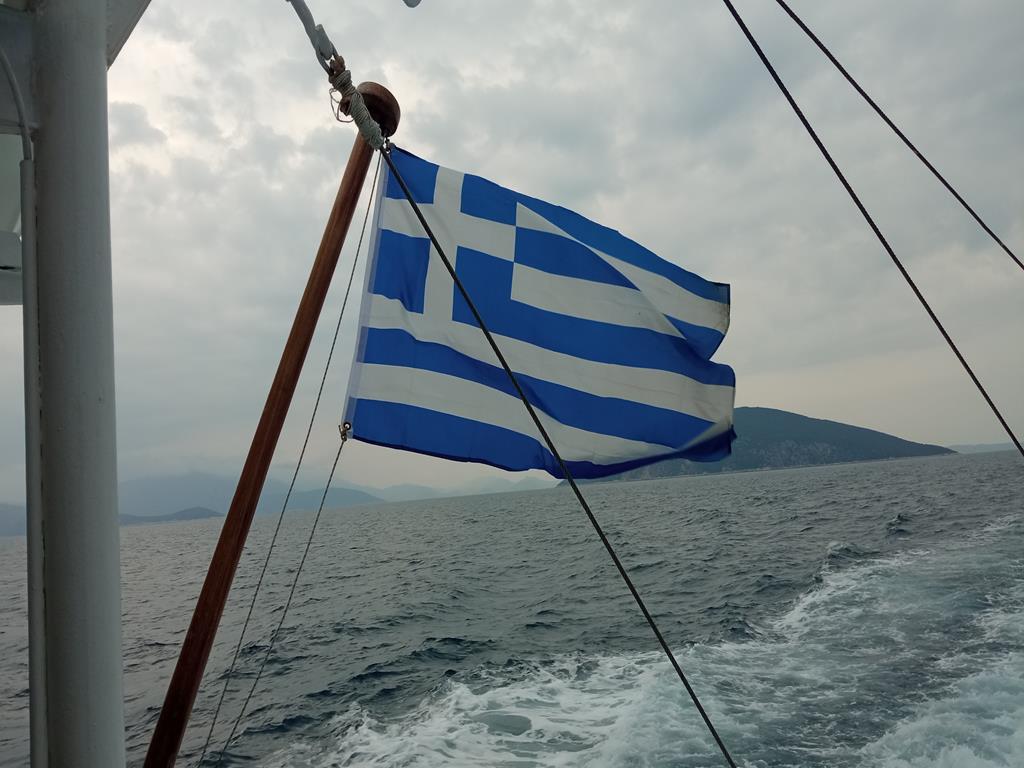 Nafplio
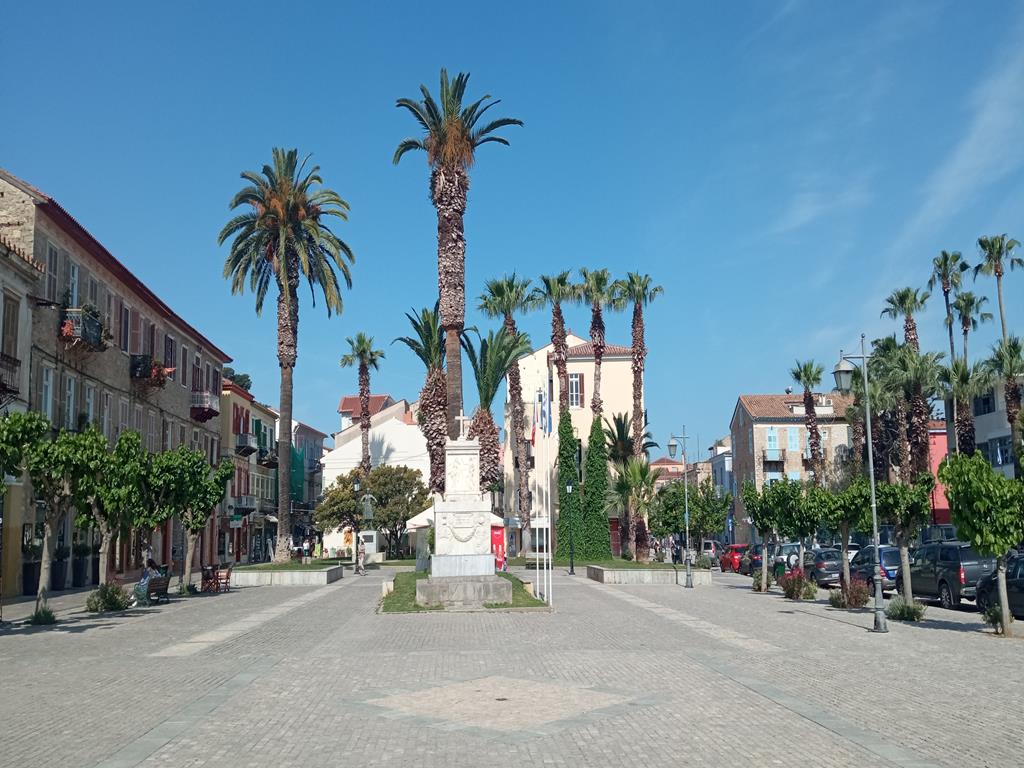 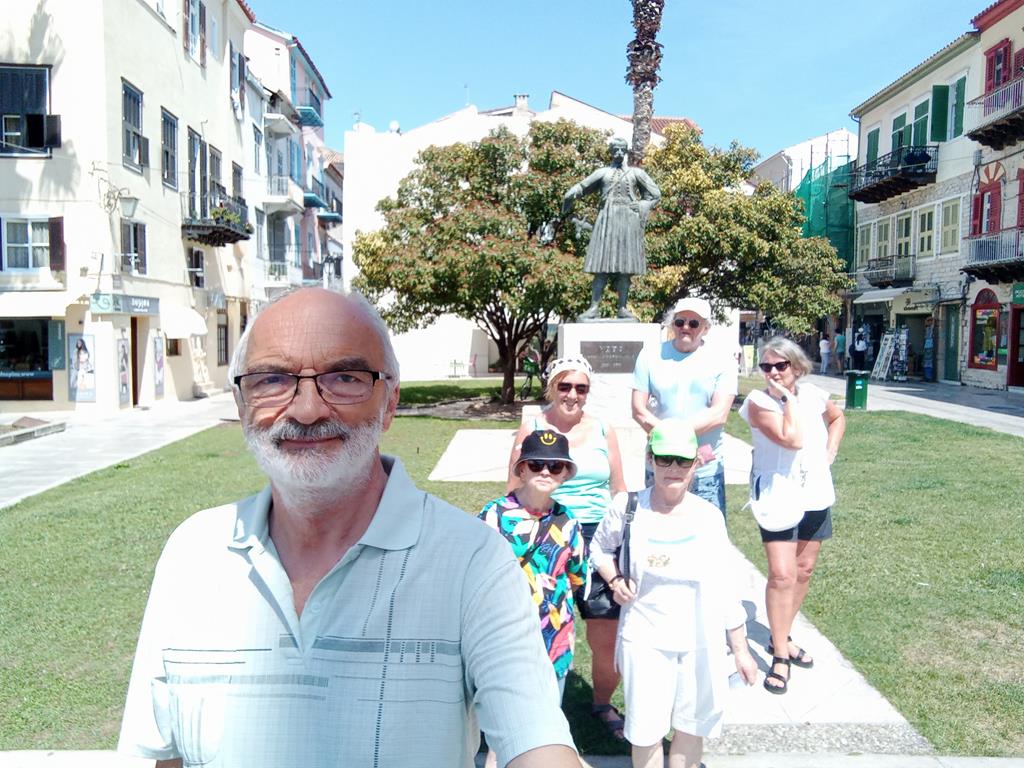 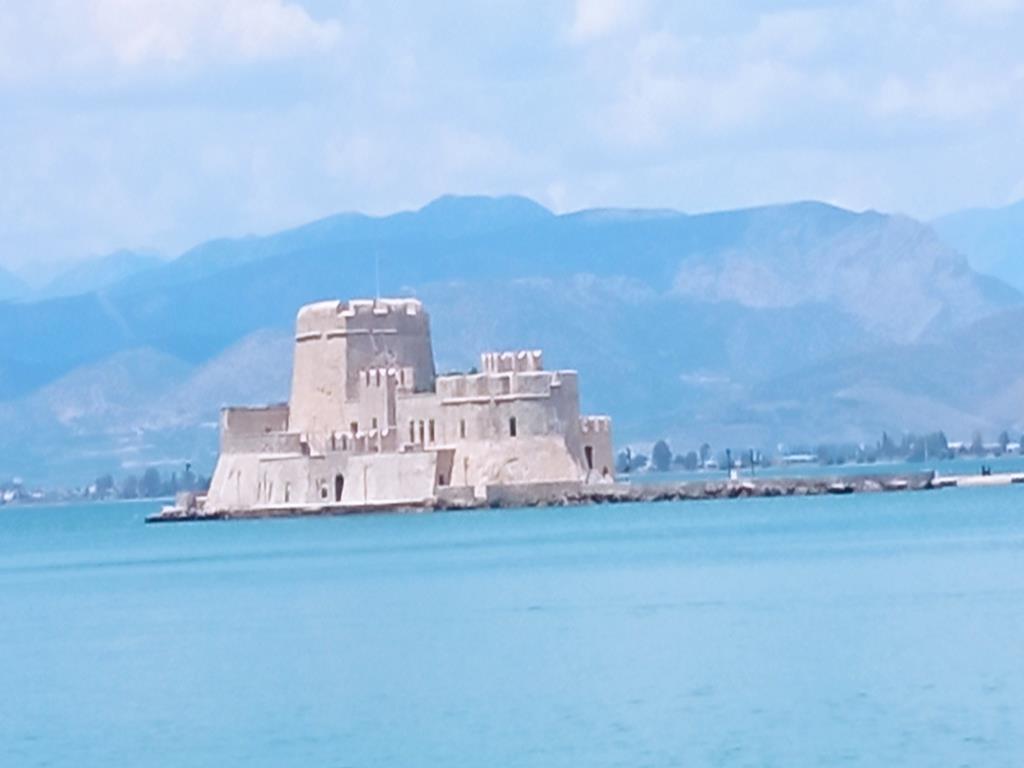 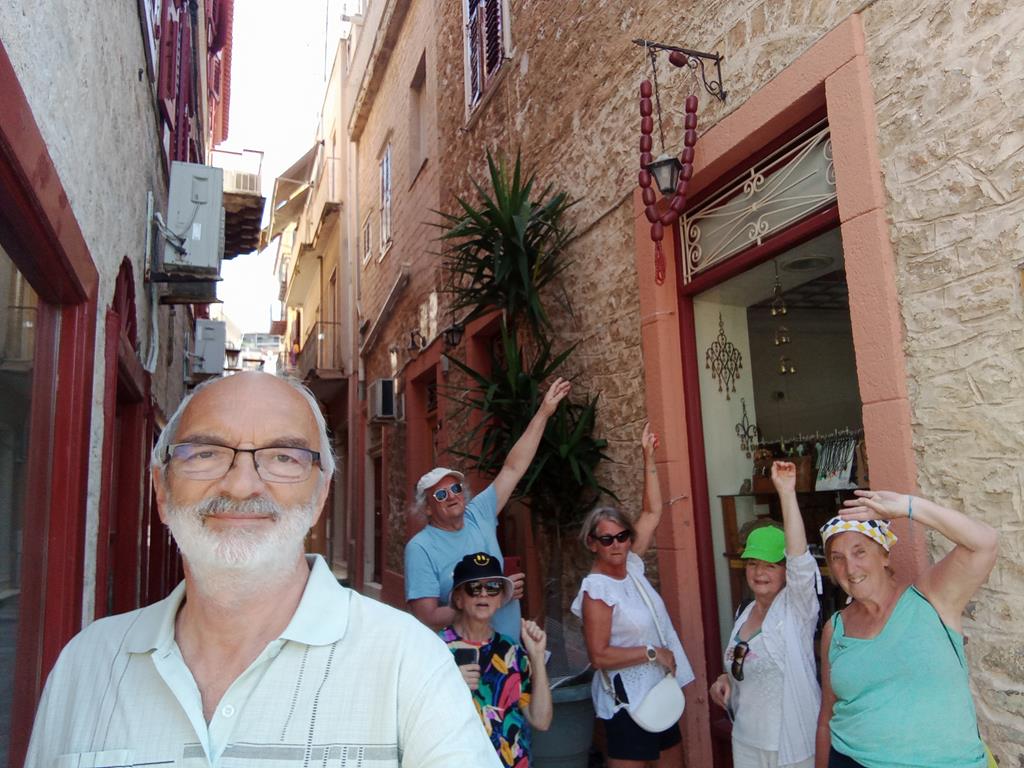 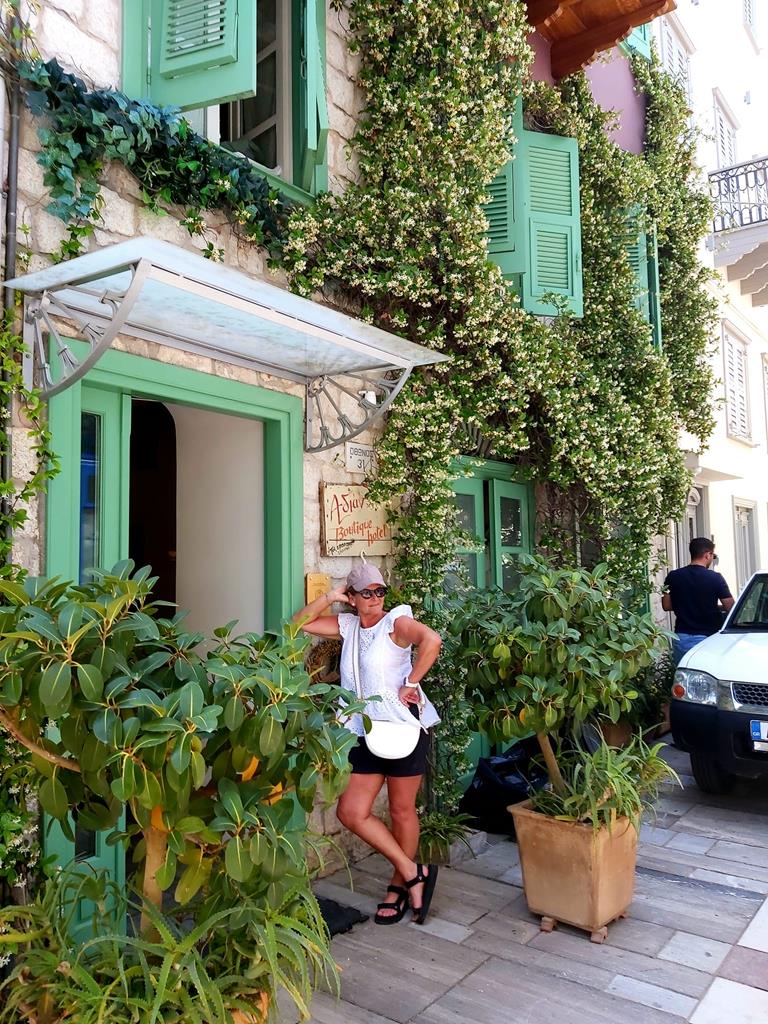 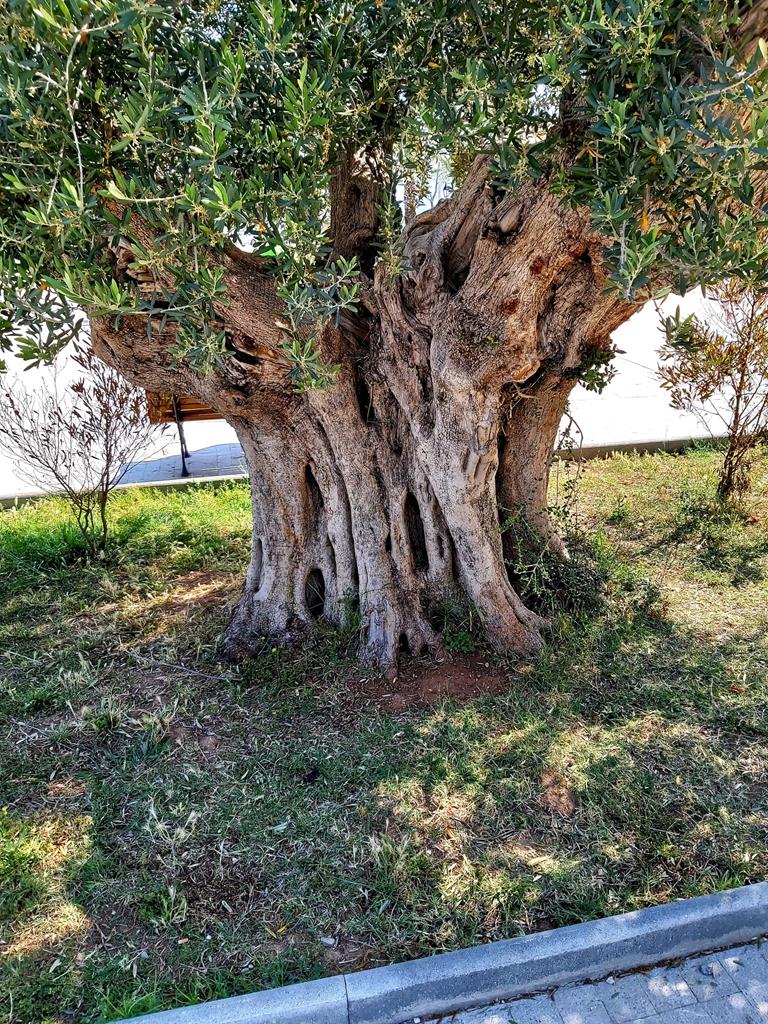 Ateny
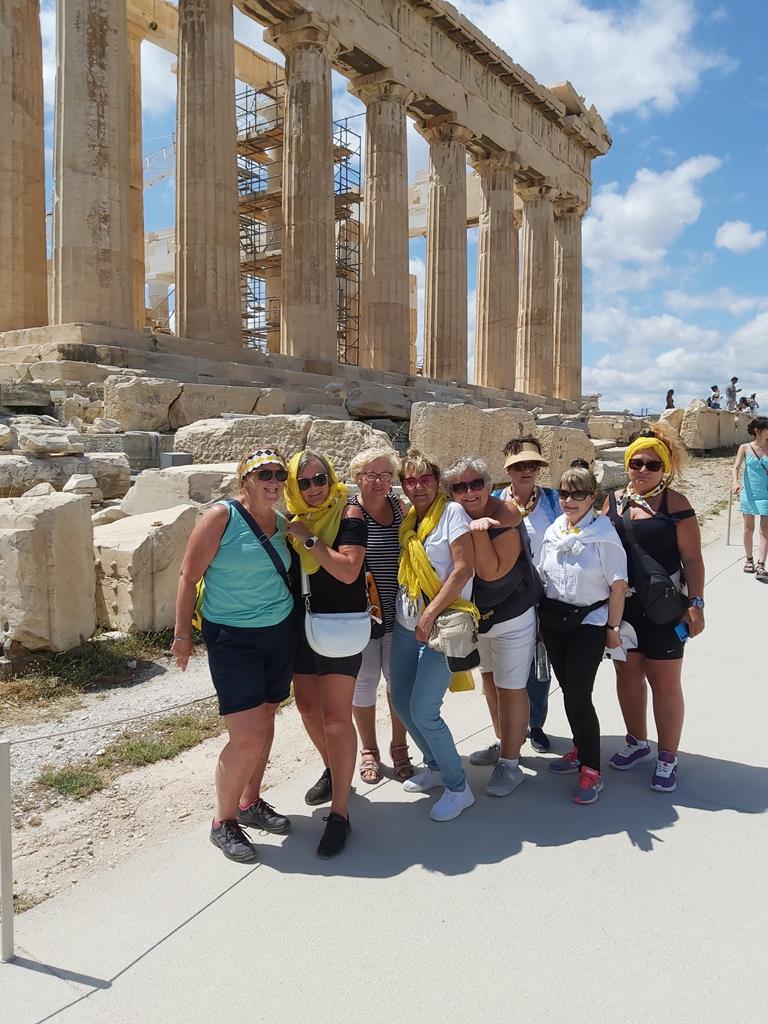 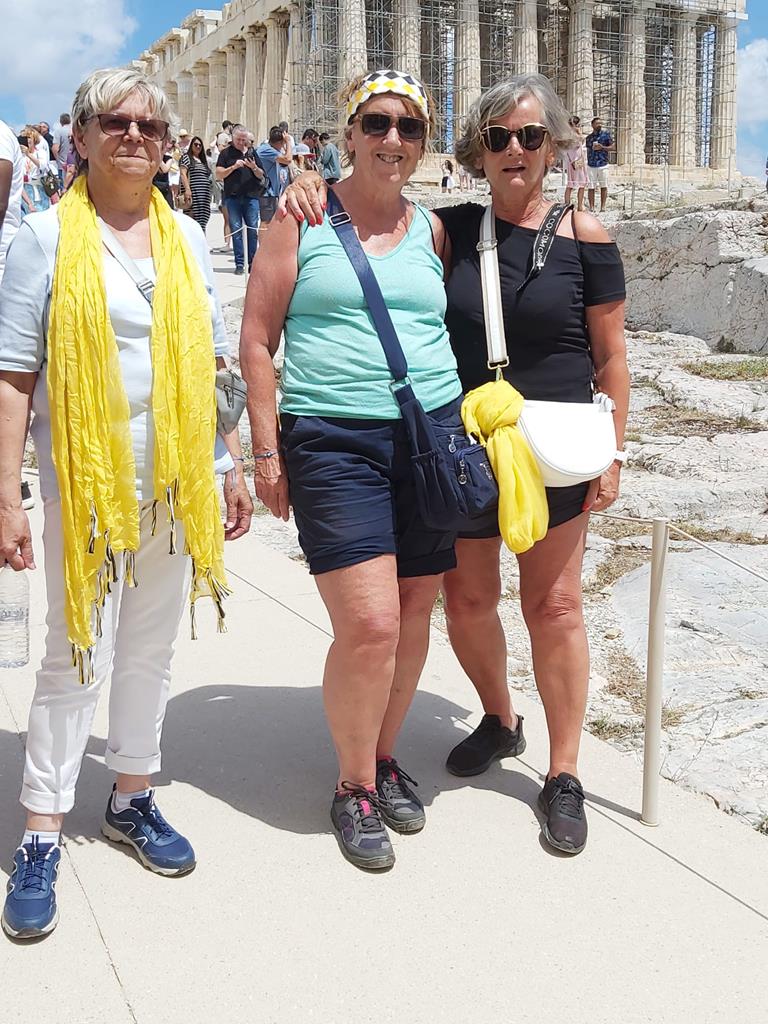 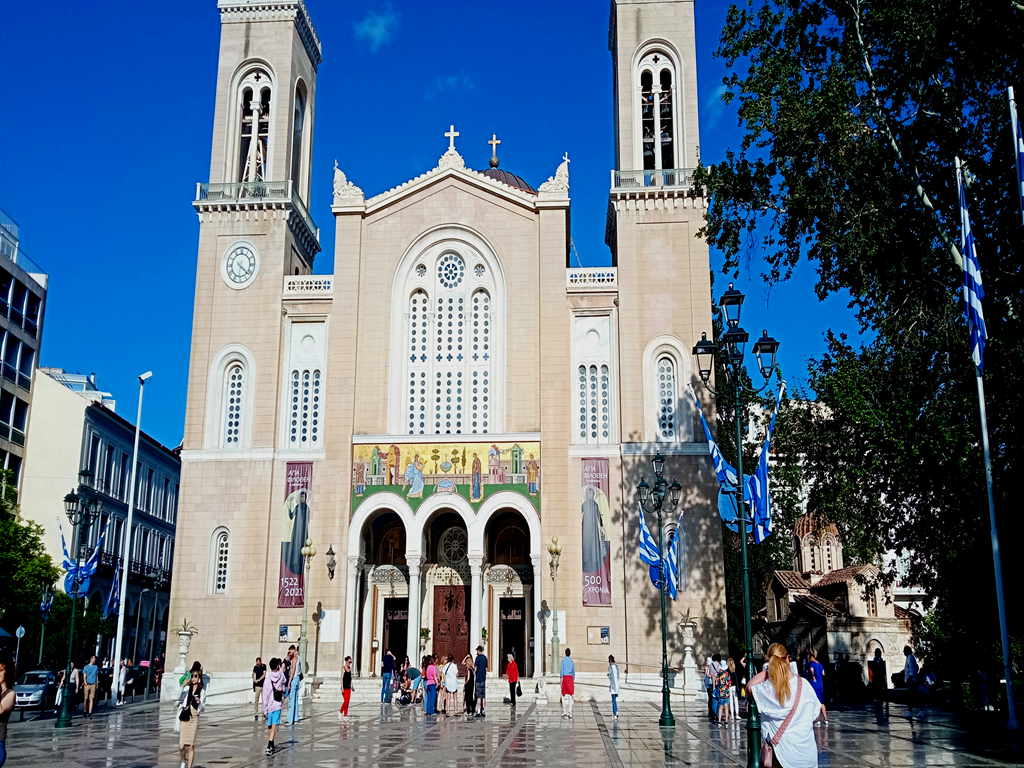 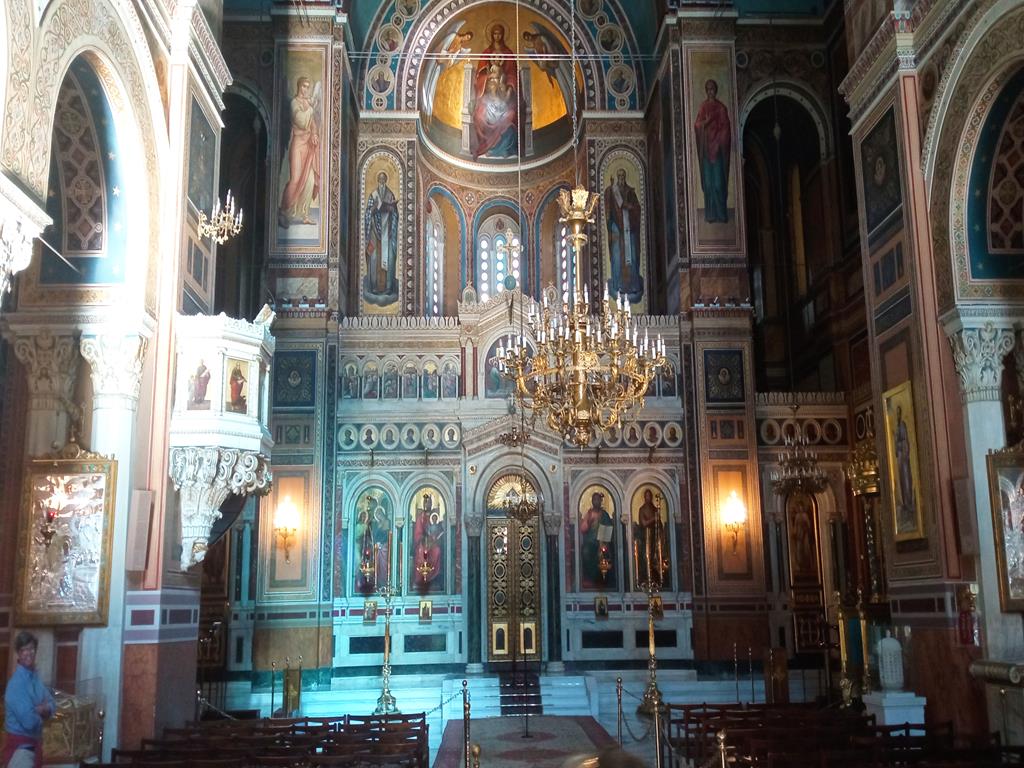 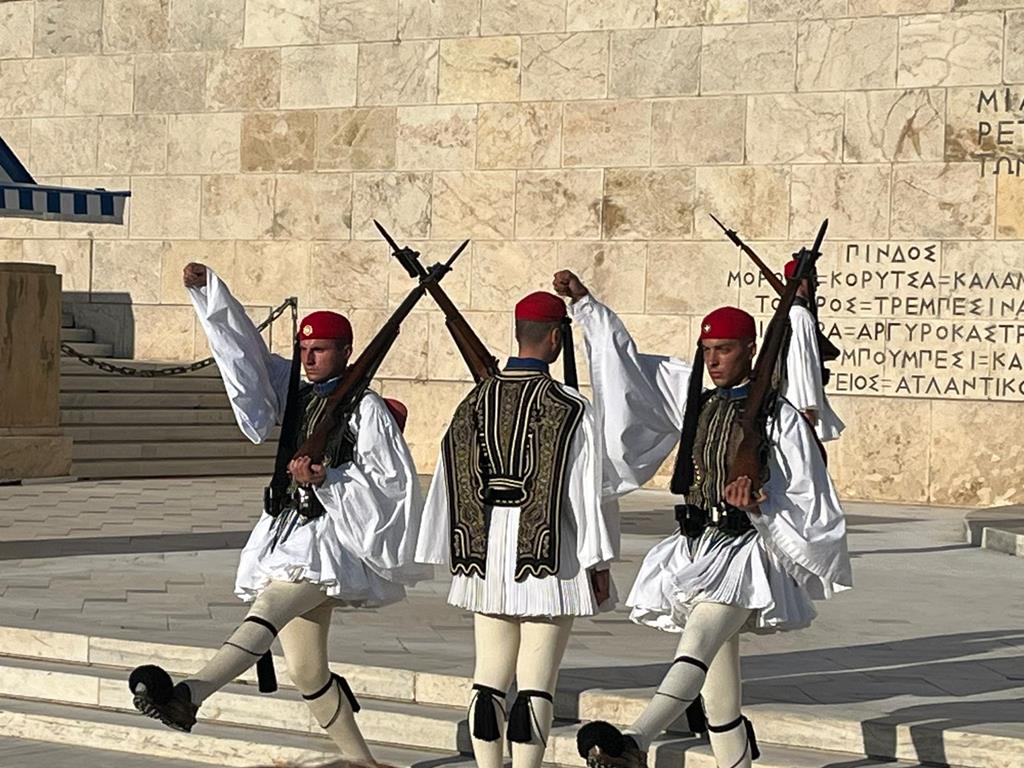 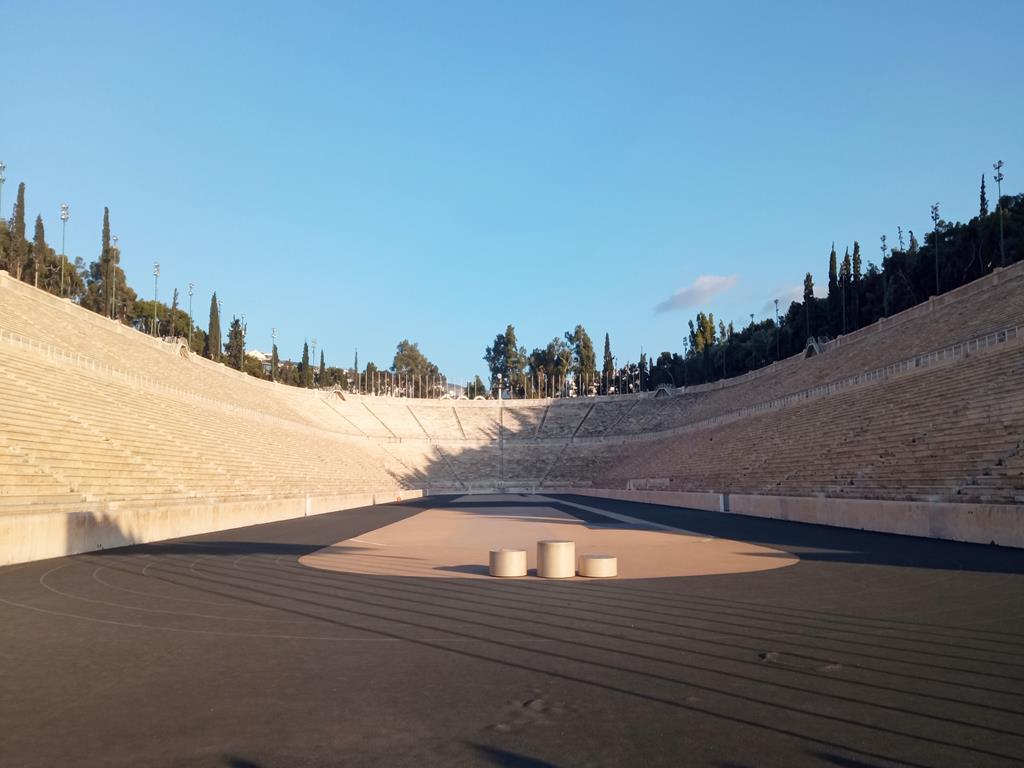 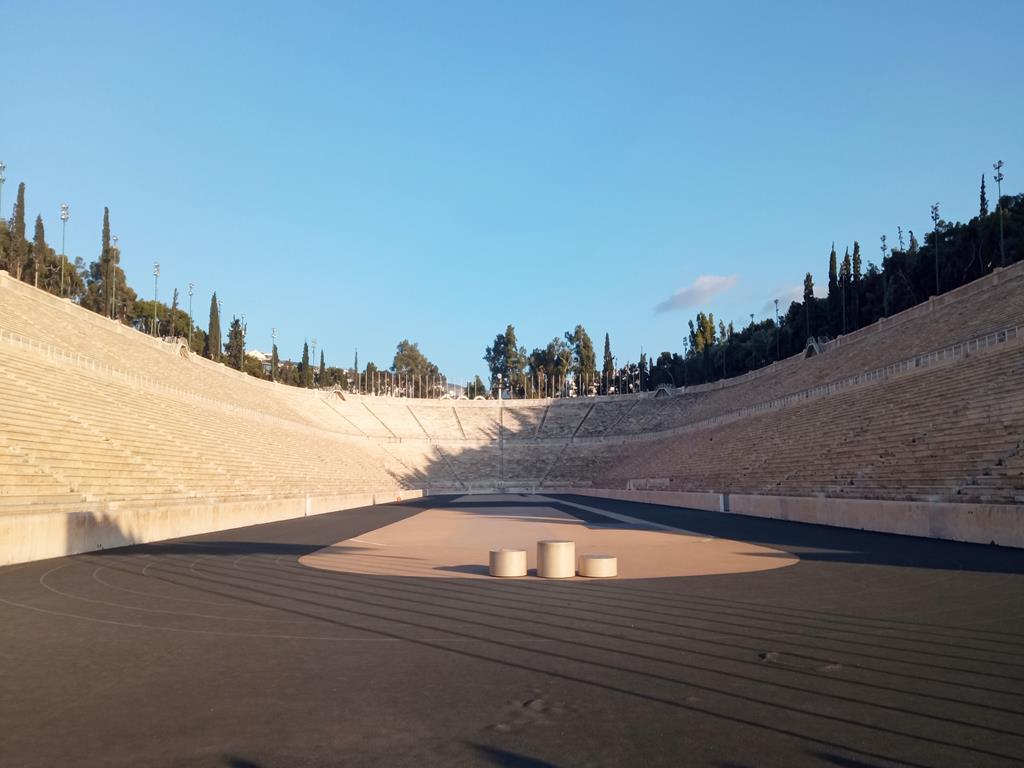 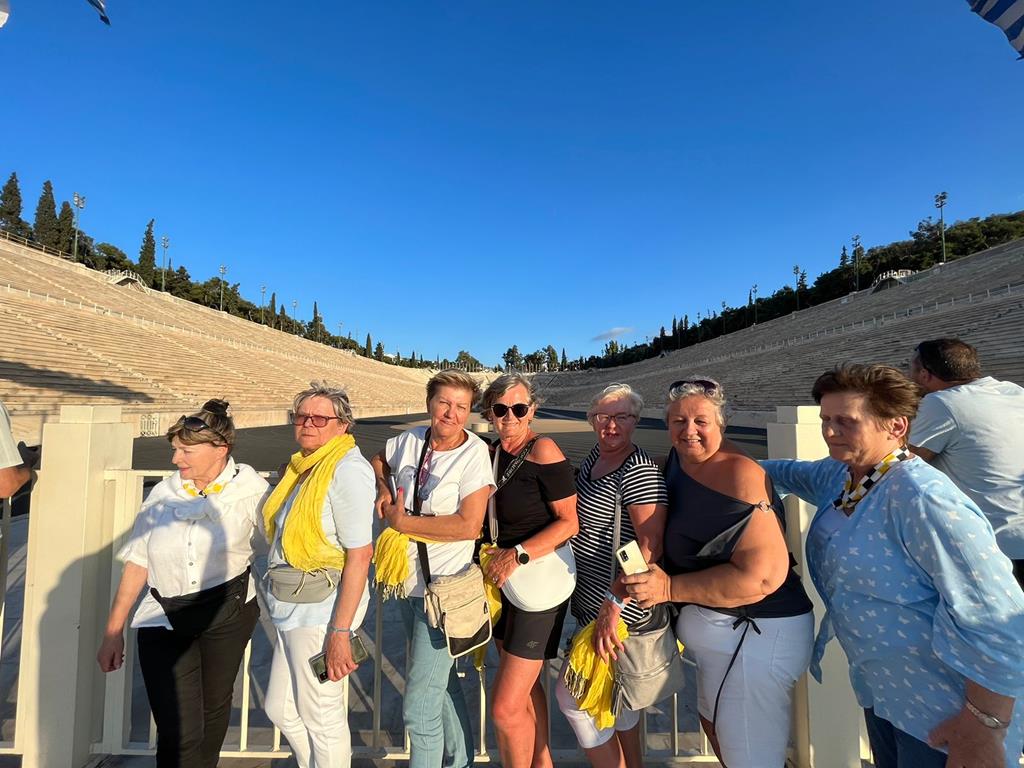 PowrótNa lotnisku w Atenach
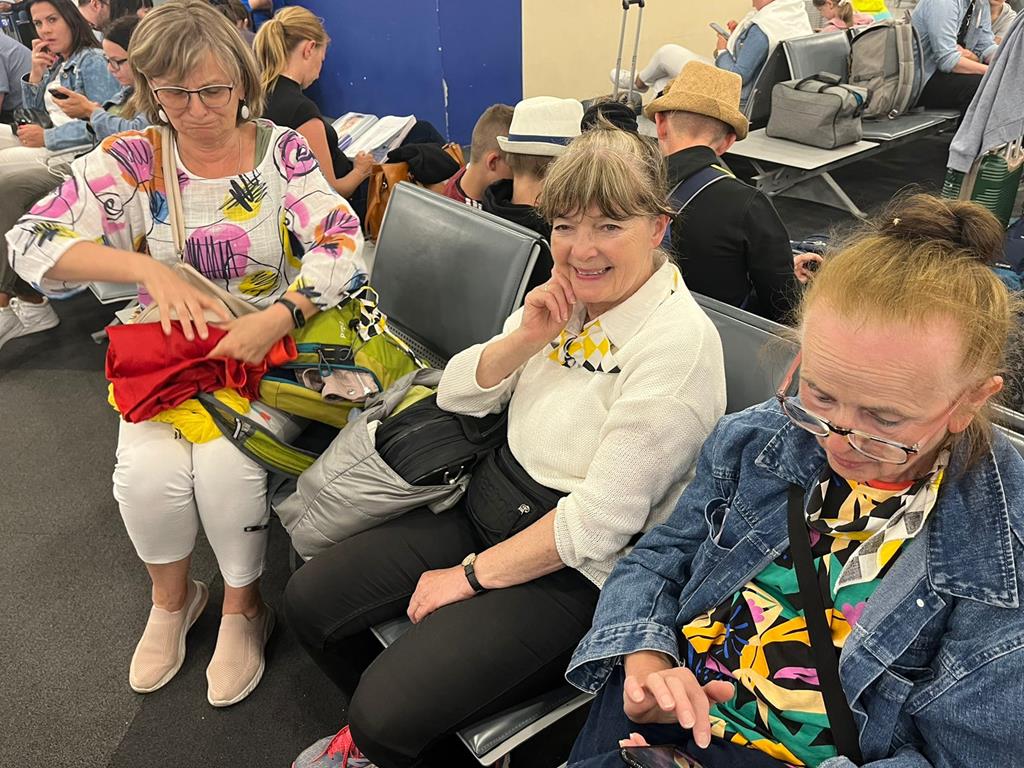 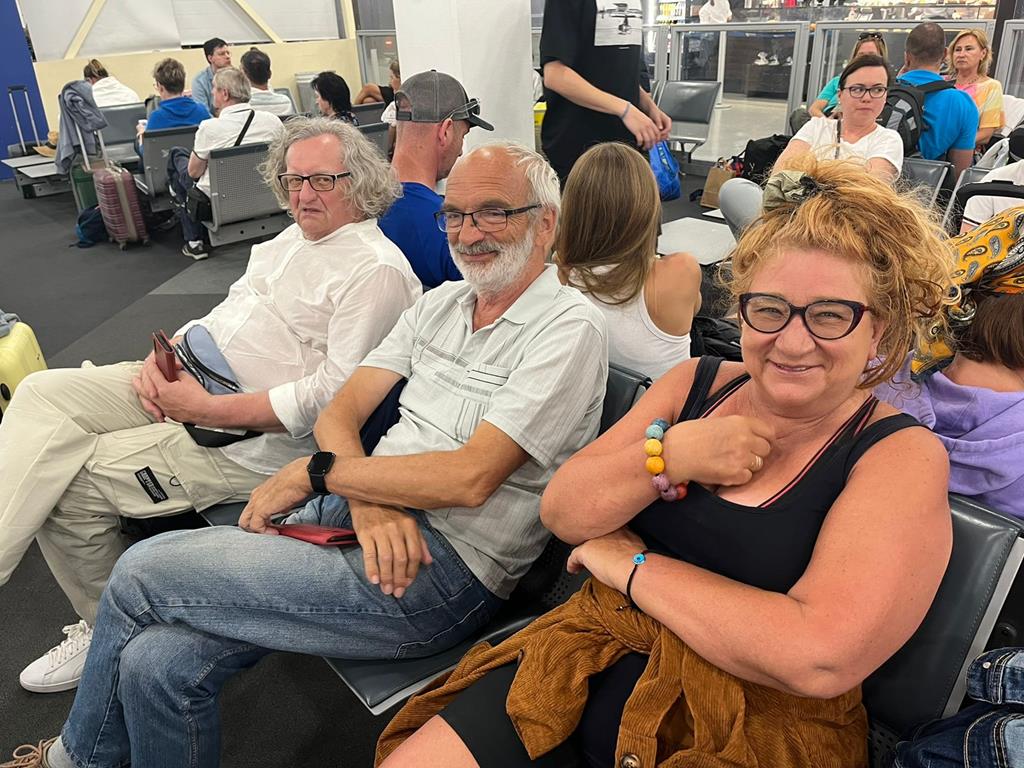 Podsumowanie projektu „ICT i nowe technologie gwarancją rozwoju UTW” współfinansowanego przez Unię Europejską w ramach programu Erasmus+ odbyło się 5 czerwcaw Tarnogórskim Centrum Kultury